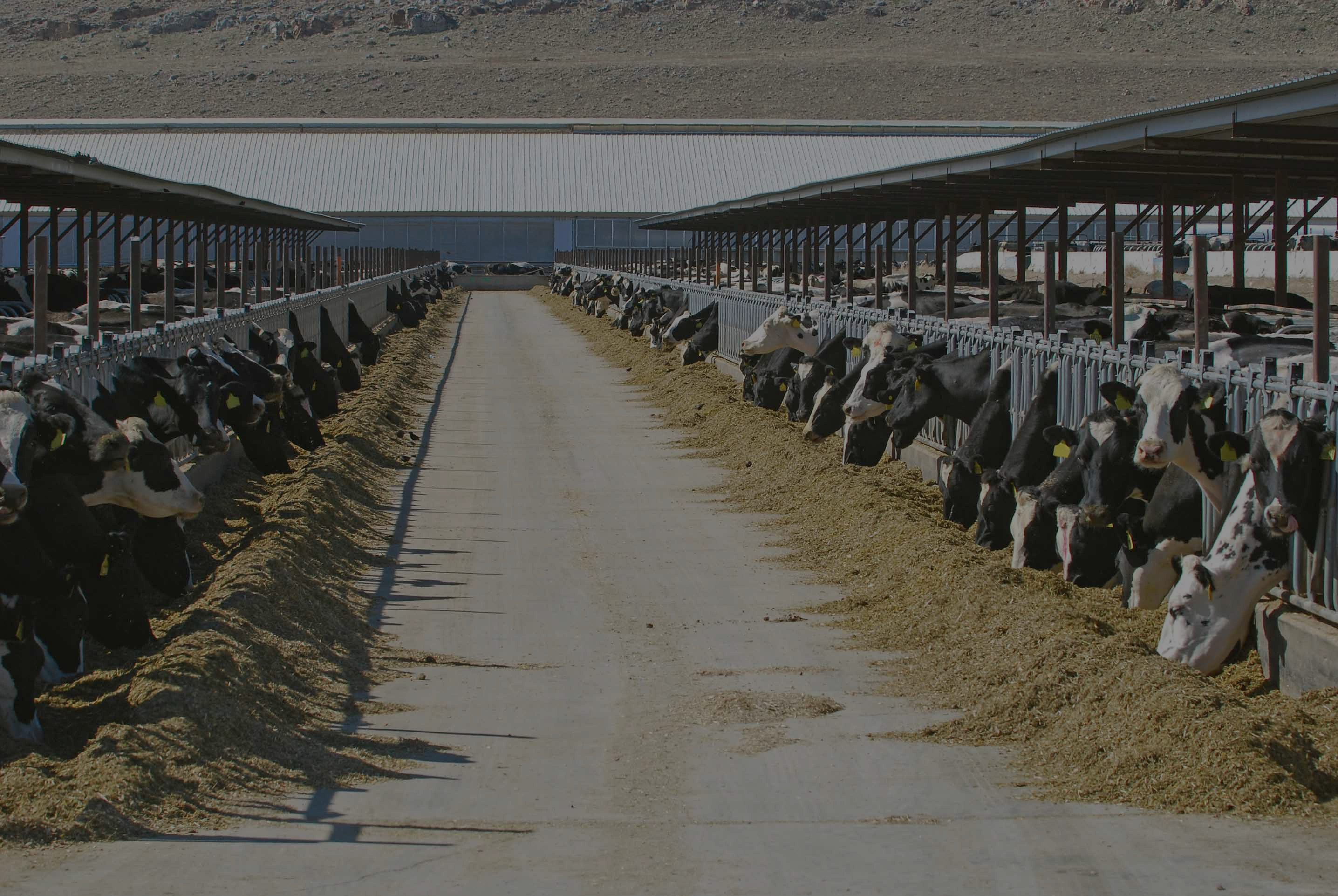 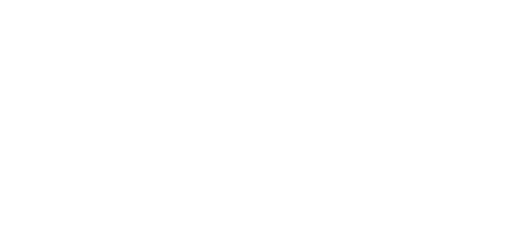 ИНВЕСТИЦИОННЫЙ ПРОЕКТ
 
«КЛАСТЕРНОЕ РАЗВИТИЕ МОЛОЧНОЙ ОТРАСЛИ 
В САМАРСКОЙ ОБЛАСТИ»
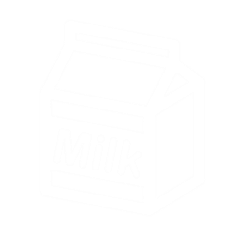 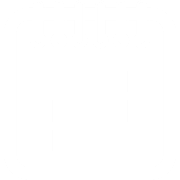 940 рабочих мест
Срок окупаемости: 
8 лет
Производственная мощность: 
140 тыс. тонн в год 
Дойное стадо
15 000 голов
Общее поголовье КРС
30 000 голов
Бюджетная эффективность за 10 лет: 
4,9 млрд. руб.
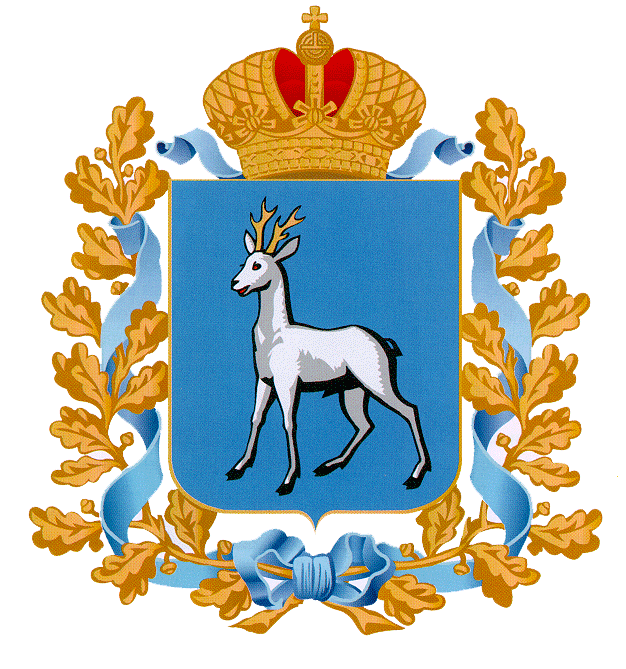 PI: 1,26
IRR: 24,6 %
NPV: 14 892 млн. руб.
Ставка дисконтирования: 10%
Общий объем инвестиций
14,5 млрд.
Сроки 
реализации:
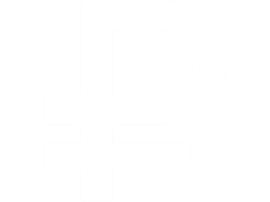 2019
Строительство
Создание кормовой базы Завоз крс
Срок  строительства
объекта  9-12 месяцев
Оптимальный  срок реализации проекта -5лет
2018
Проектирование и начало строительства
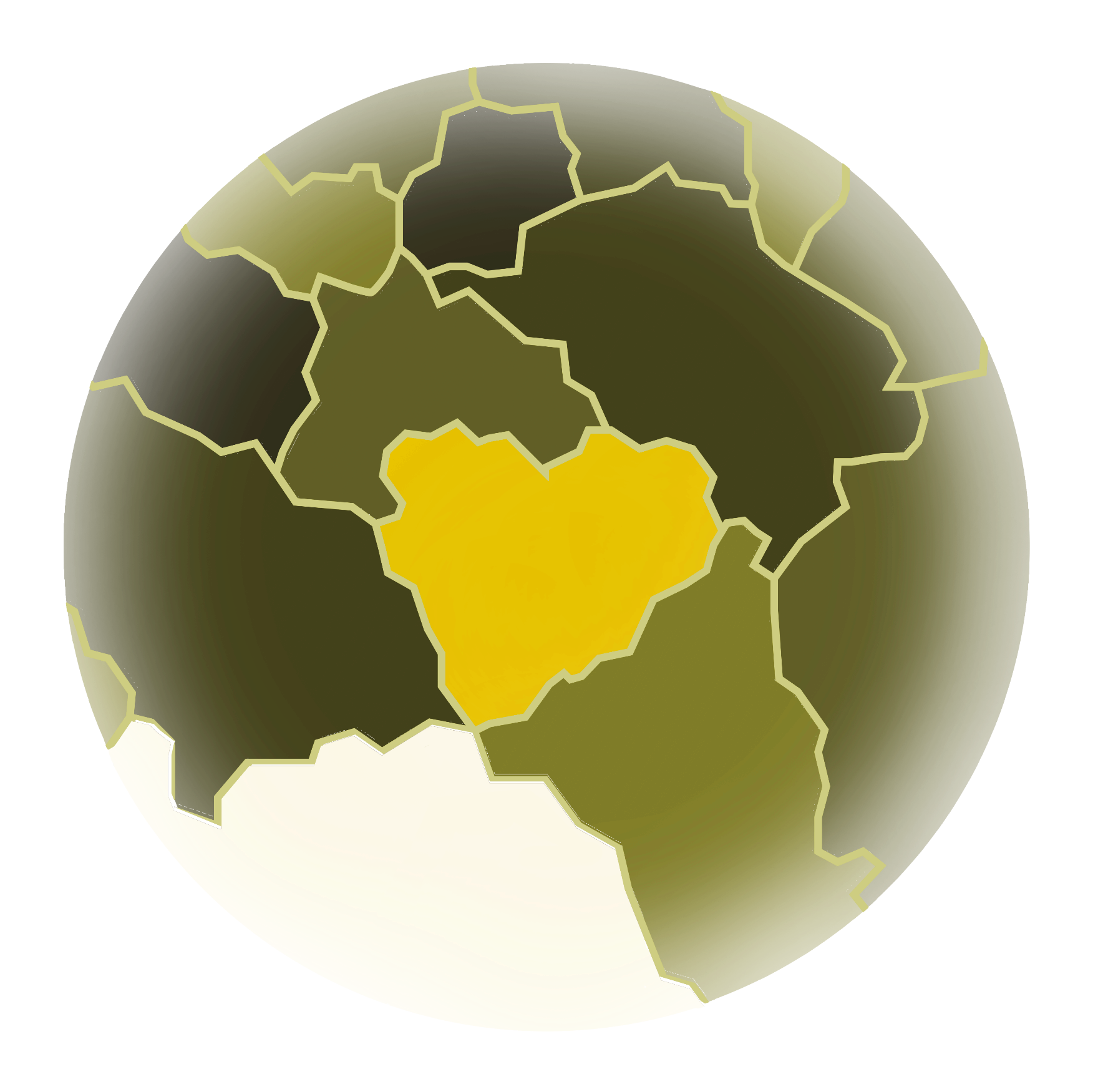 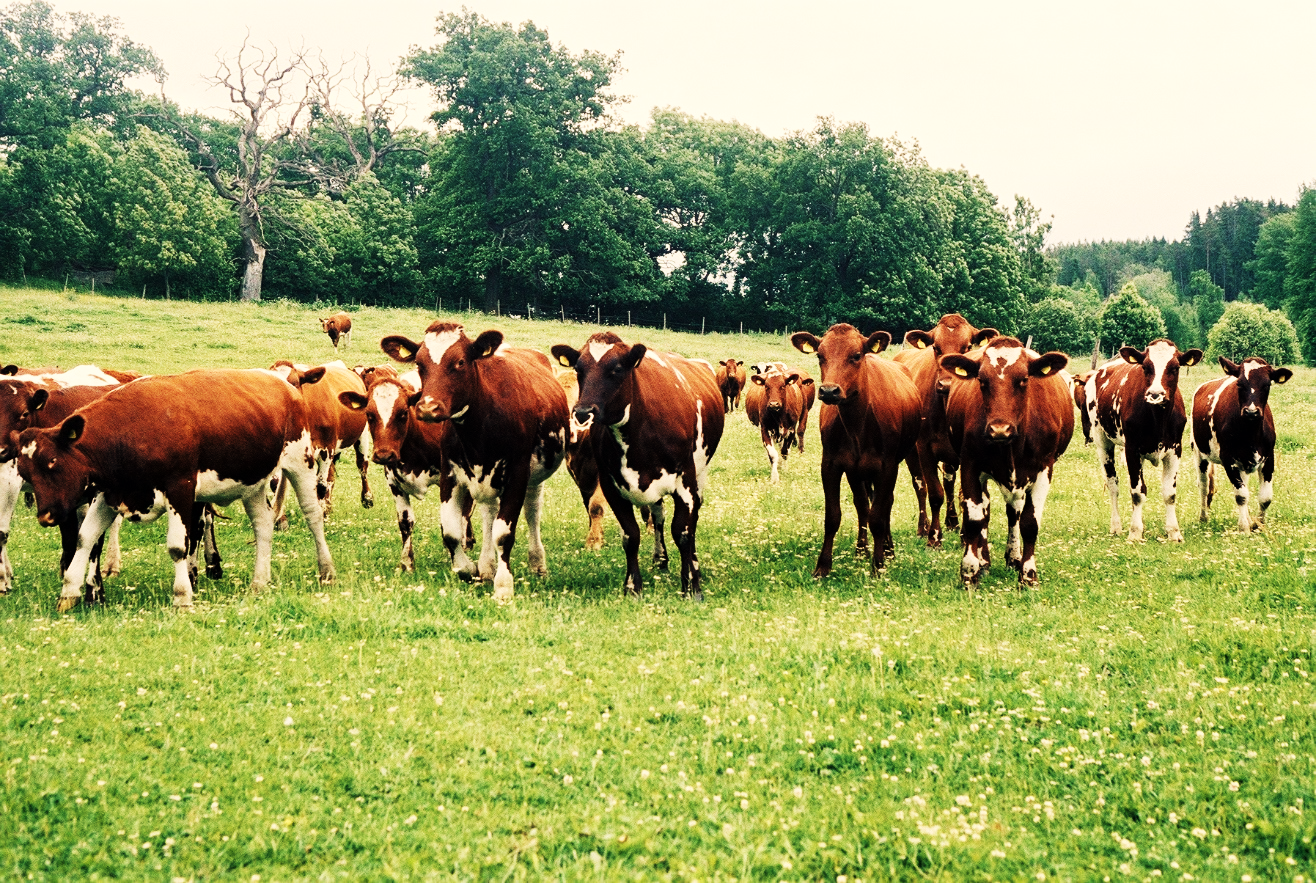 Республика 
Марий Эл
 -24 тыс. тонн
РЫНОК  МОЛОКА
Нижегородская  область
-89 тыс. тонн
Чувашская Республика
-89 тыс. тонн
Кировская
 область
198тыс. тонн
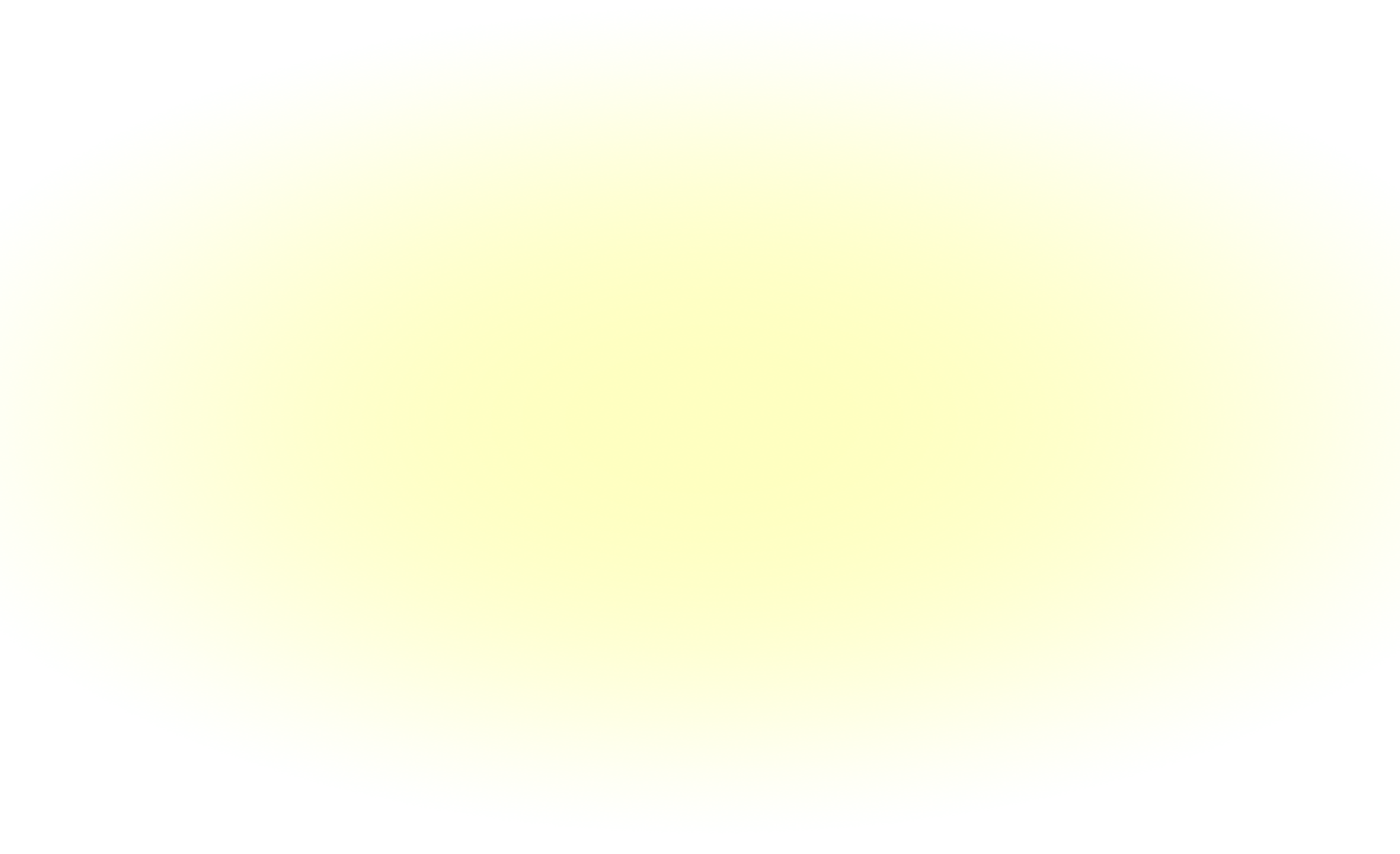 Республика Мордовия
163 тыс. тонн
ОБЩИЙ ДЕФИЦИТ
- 1 800 тыс. тонн
Удмуртская 
Республика
245тыс. тонн
Республика Татарстан
158 тыс. тонн
Пензенская область
-61 тыс. тонн
Ульяновская область
-117 тыс. тонн
САМАРСКАЯ ОБЛАСТЬ:  
ДЕФИЦИТ - 420 тыс. тонн 

НАСЕЛЕНИЕ – 3,2 млн.чел.
ВРП – 1 220 млрд.руб.
ПЛОЩАДЬ сельхозугодий: 3 800 тыс.га 
ПЛОЩАДЬ пастбищ –  755 тыс. га

Самообеспеченность молоком < 55%
Потребление молочных продуктов
210 кг/чел. в год  (0,5 нормы)
Самарская область
-420 тыс. тонн
Саратовская область
-267 тыс. тонн
Республика Башкортостан
-53 тыс. тонн
Оренбургская область
-98 тыс. тонн
Республика Казахстан
-532 тыс. тонн
ДЕФИЦИТ     
ПРОФИЦИТ
САМАРСКАЯ ОБЛАСТЬ 
БЛАГОПРИЯТНЫЕ КЛИМАТИЧЕСКИЕ УСЛОВИЯ
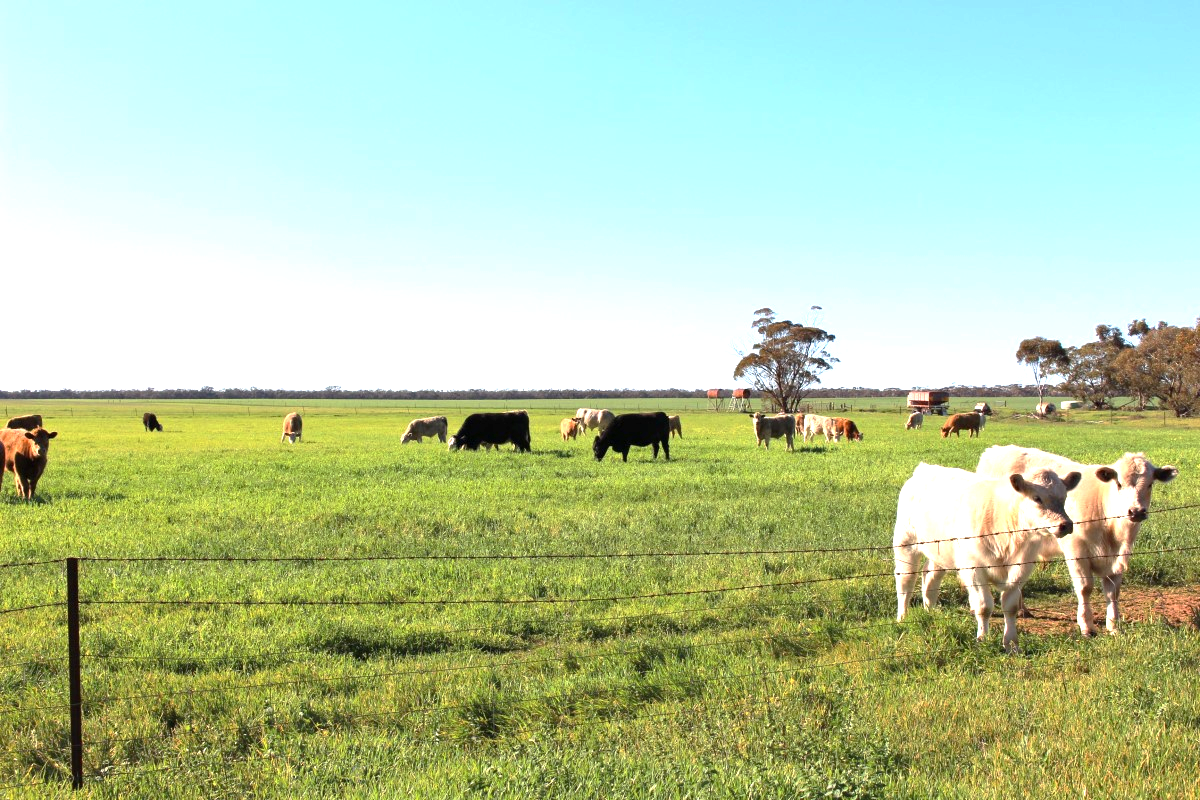 САМЫЕ ТЕПЛЫЕ МЕСЯЦЫ:
САМЫЕ ХОЛОДНЫЕ МЕСЯЦЫ:
САМЫЕ СОЛНЕЧНЫЕ МЕСЯЦЫ:
Январь
Февраль
Декабрь
Июль
Август
Июнь
Июль
Июнь
Май
-10.2 оС
-7.7 оС
-5.3 оС
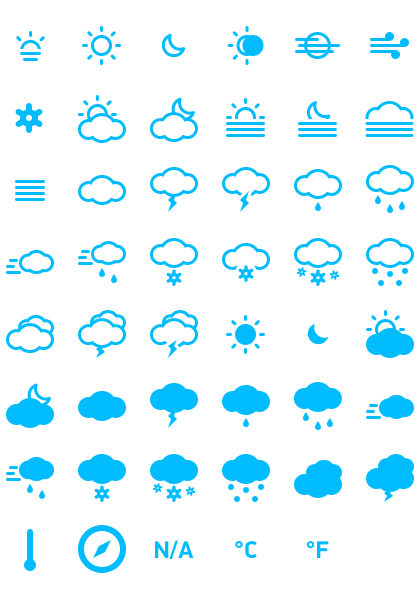 26.3 оС
26.1 оС
25.7 оС
22 дня
21 дня
20 дней
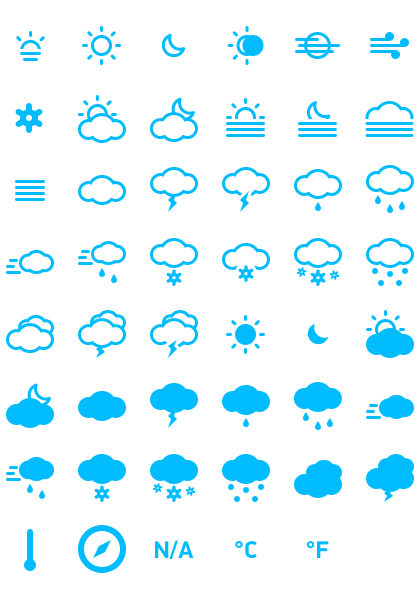 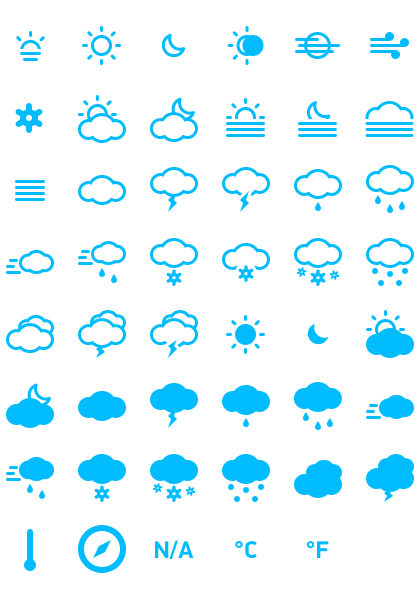 ТЕМПЕРАТУРА, оС
СРЕДНЕСУТОЧНОЕ КОЛИЧЕСТВО СОЛНЕЧНЫХ ЧАСОВ
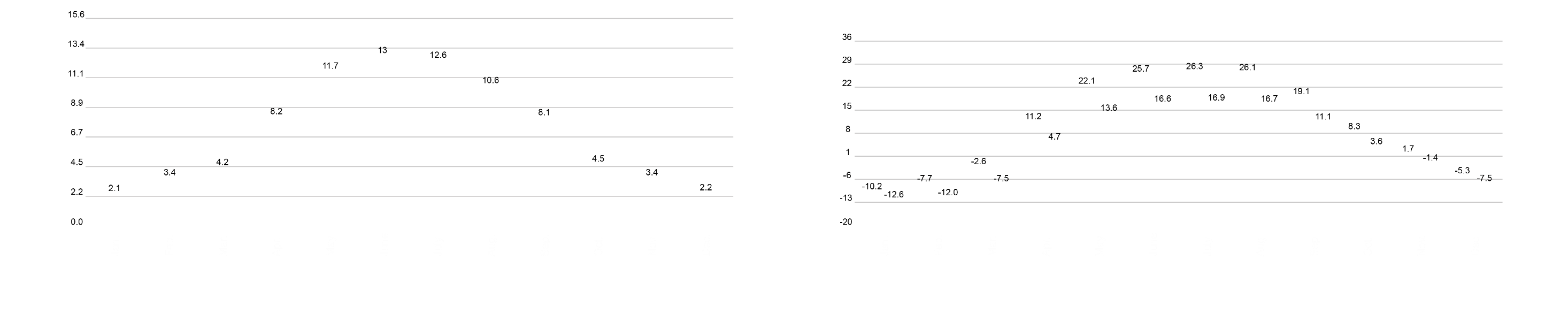 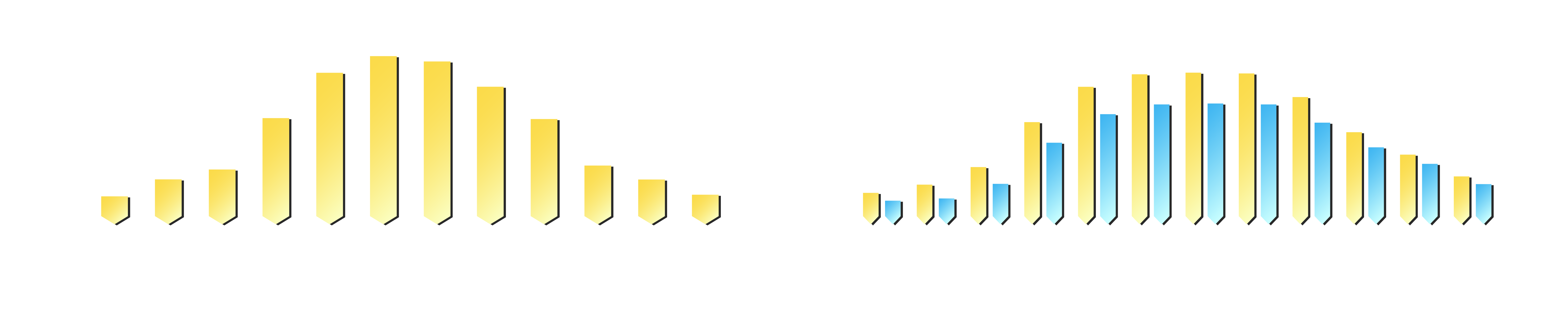 САМАРСКАЯ ОБЛАСТЬ 
БЛАГОПРИЯТНЫЕ КЛИМАТИЧЕСКИЕ УСЛОВИЯ
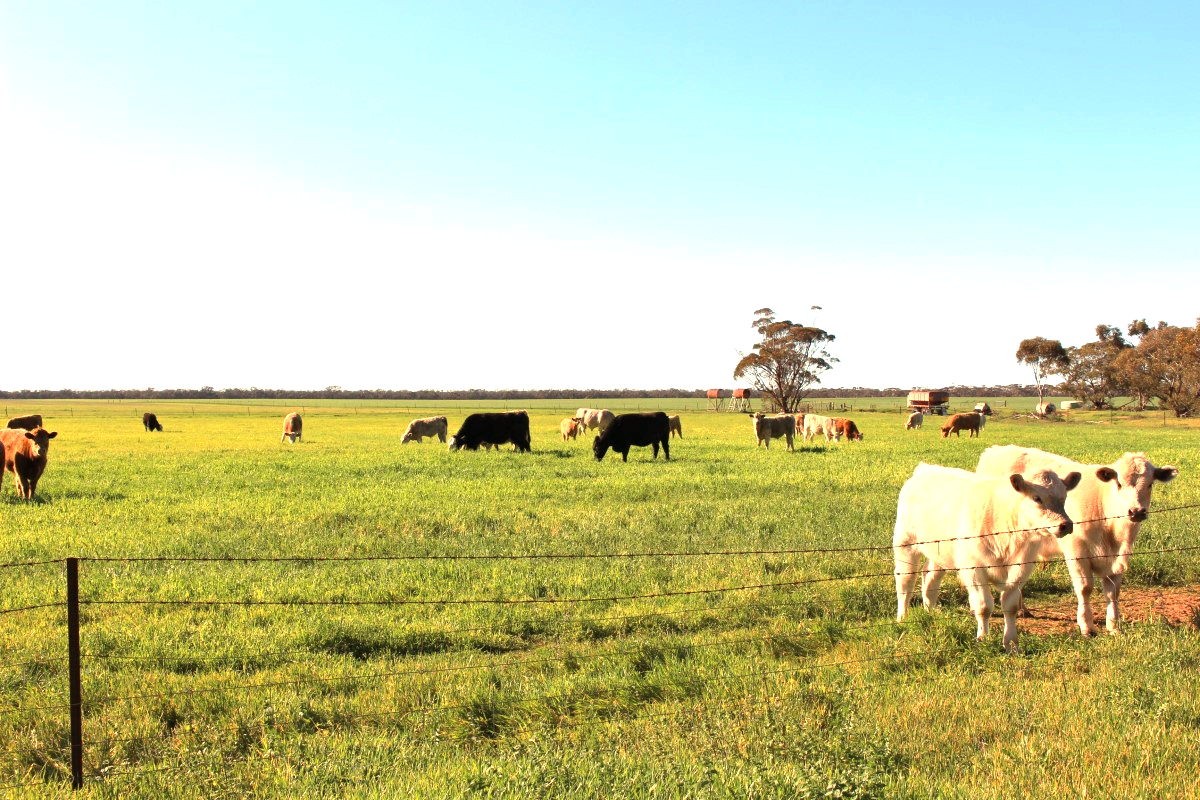 САМЫЕ ДОЖДЛИВЫЕ МЕСЯЦЫ:
Август
Октябрь
Апрель
4 дня
4 дня
3 дня
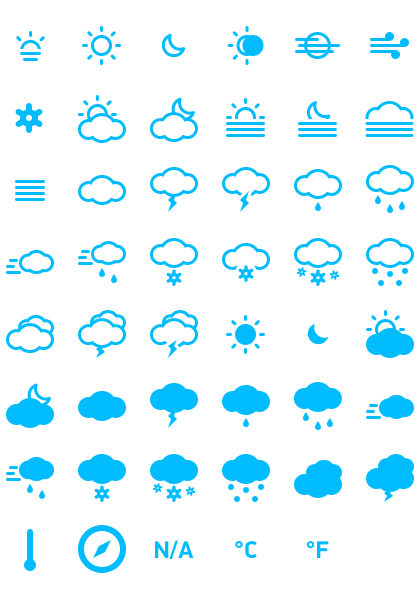 КОЛИЧЕСТВО ОСАДКОВ, MM  (среднегодовое 390 мм)
СРЕДНЯЯ СКОРОСТЬ ВЕТРА, M/С
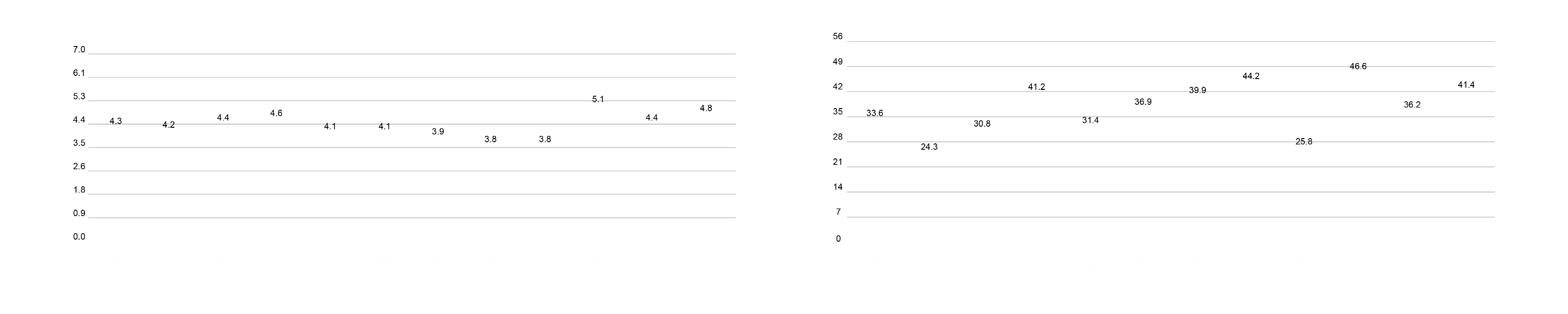 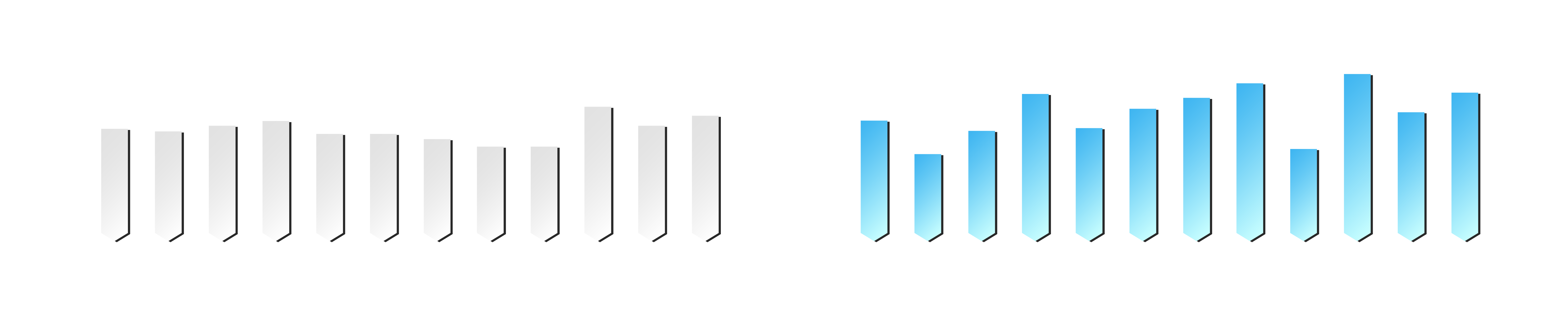 САМЫЕ ВЕТРЕНЫЕ МЕСЯЦЫ:
Октябрь
Декабрь
Апрель
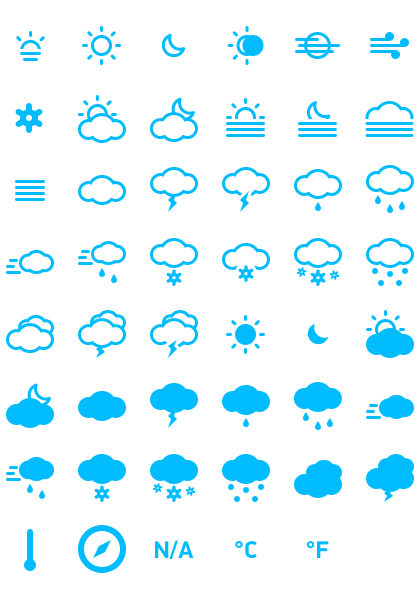 5.1 м/с
4.8 м/с
4.6 м/с
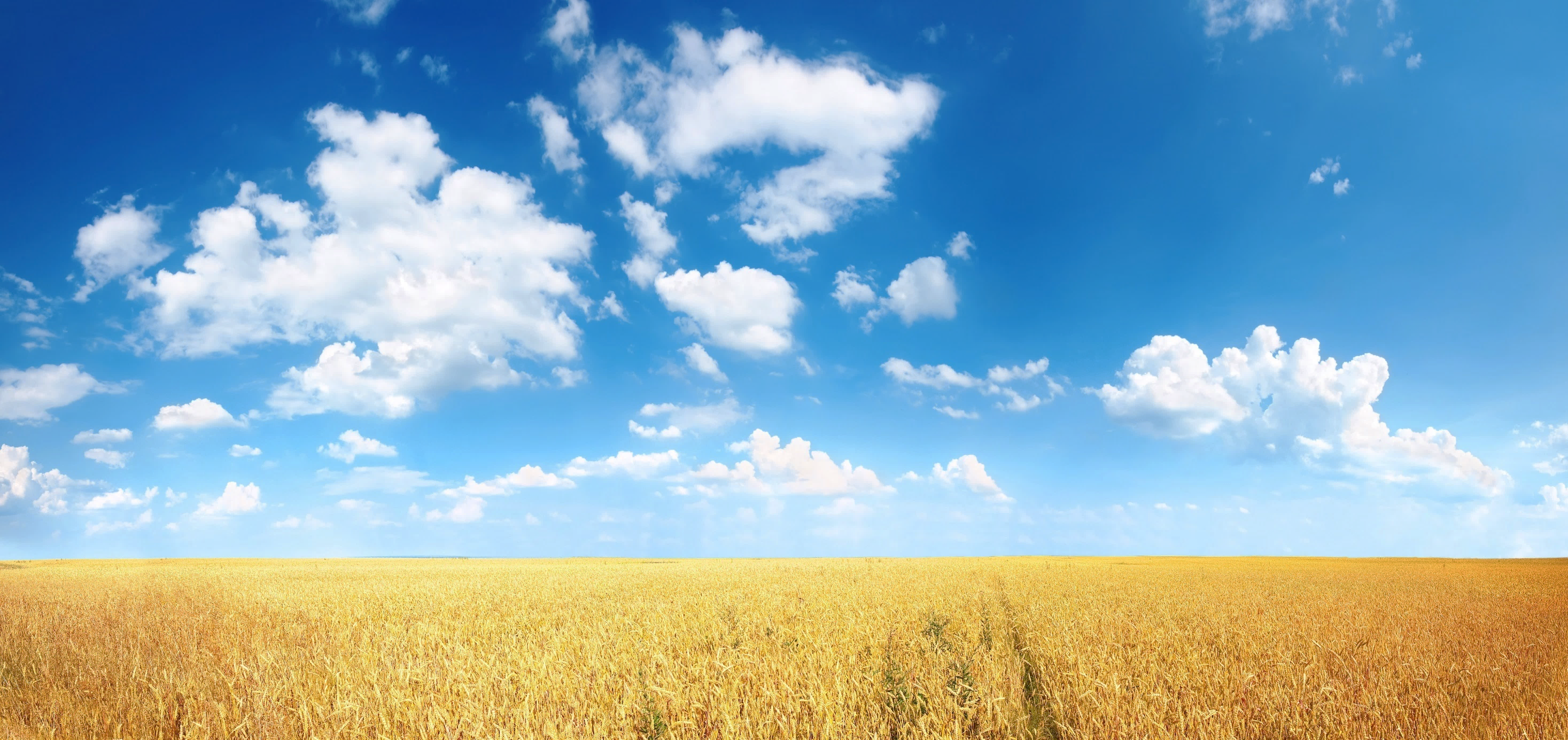 НЕТ ПРИЧИН ДЛЯ МОЛОЧНОГО НЕДОЕДАНИЯ!
МОЛОКО
ИНИЦИАТОР ПРОЕКТА:  
АГРОХОЛДИНГ «РАДНА»
вертикально интегрированная компания «от поля до прилавка»
крупнейший производитель молока в Самарской области
племенной репродуктор  по голштинской и айрширской породам КРС
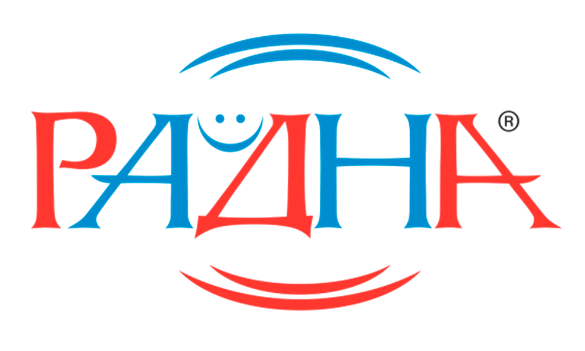 СИЛА и ЗДОРОВЬЕ
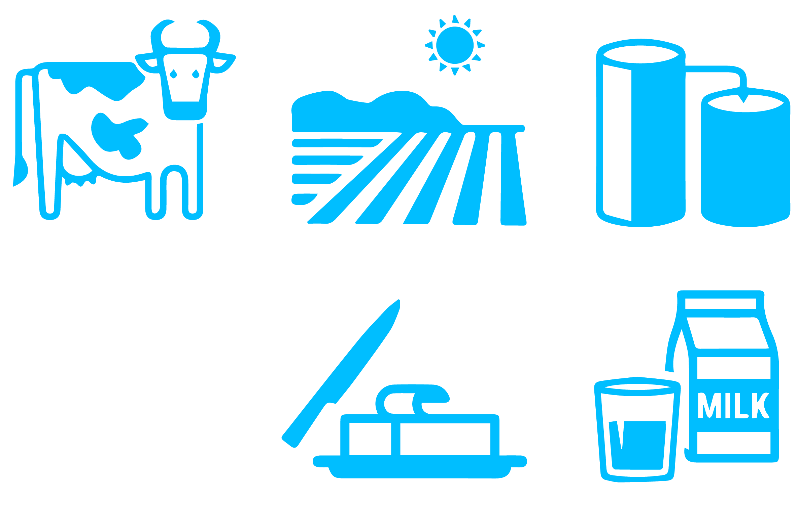 Площадь земель для реализации проекта:
 44 300 га
Ресурсы ГК «РОСБИ» 
на рынке Поволжья с 1997 г.
Переработка С/Х продукции реализация продуктов питания
Команда, имеющая опыт реализации проекта «Green field»
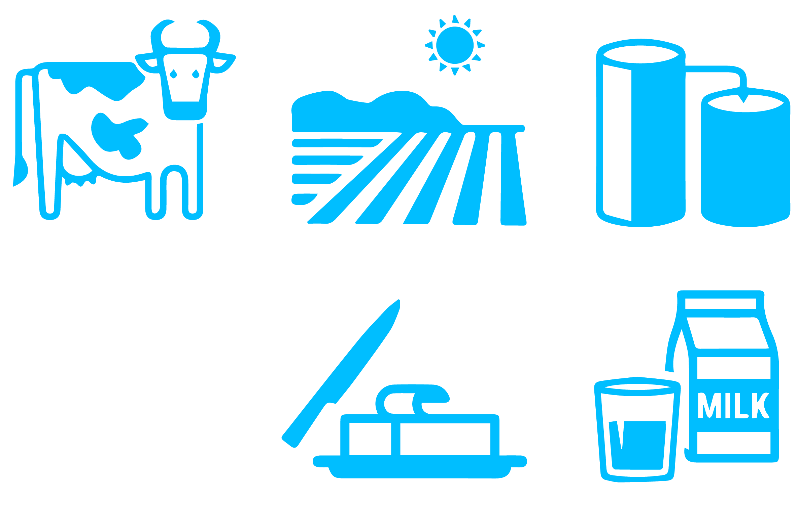 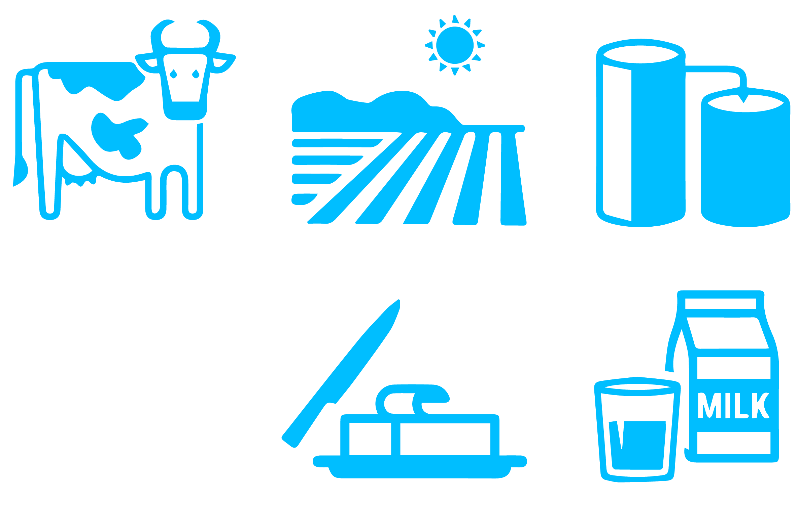 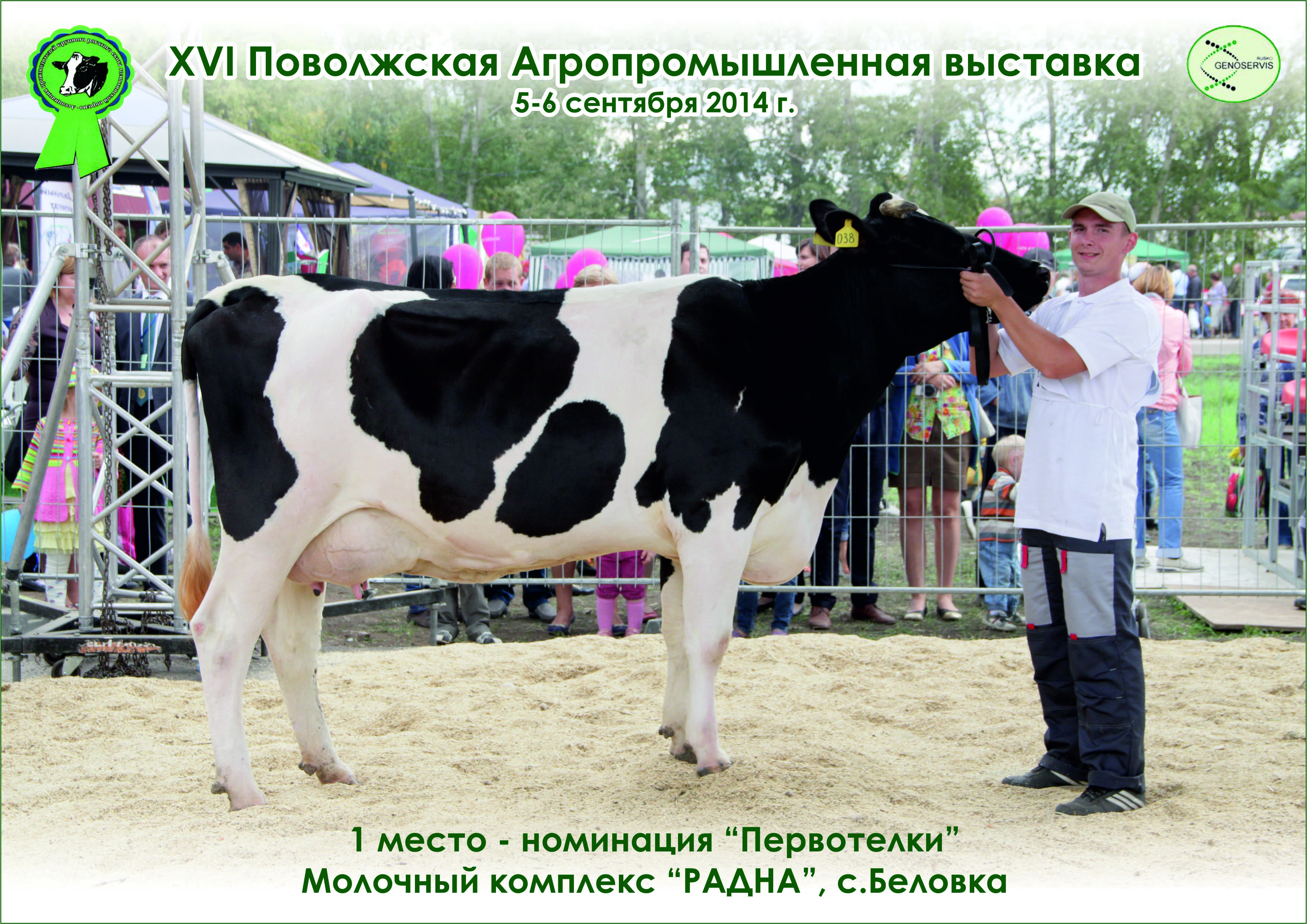 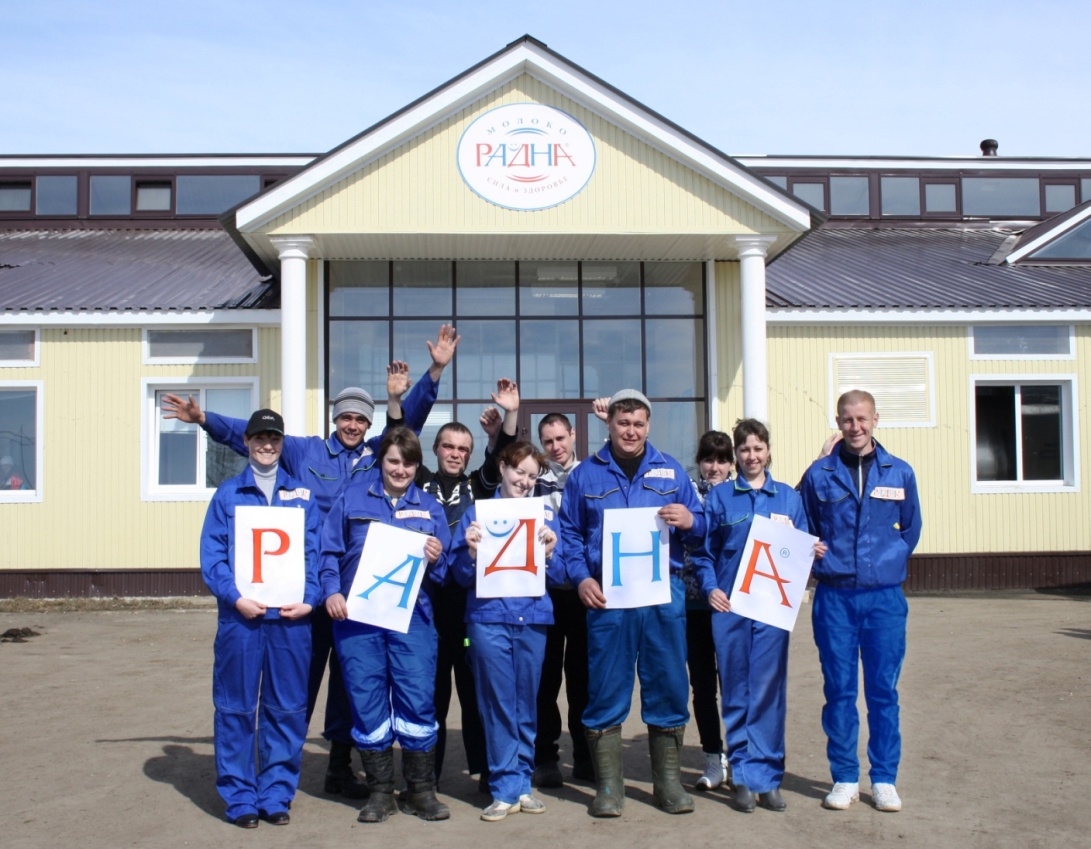 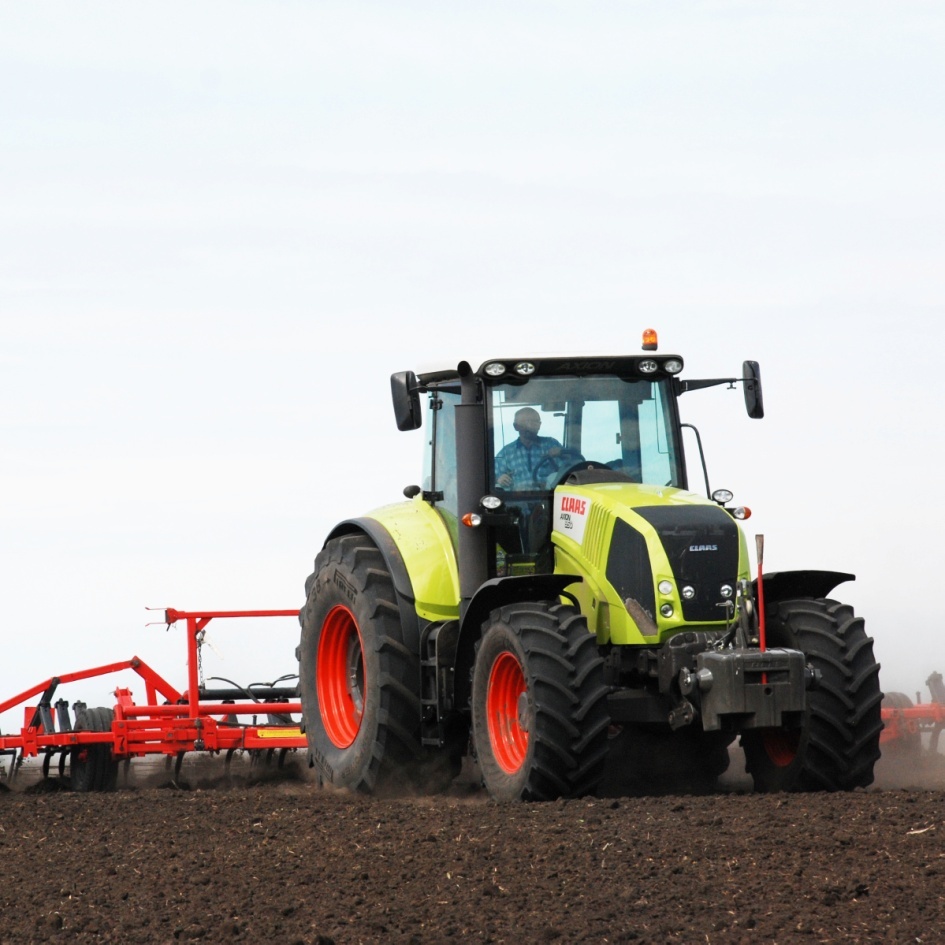 ПАРАМЕТРЫ КЛАСТЕРА
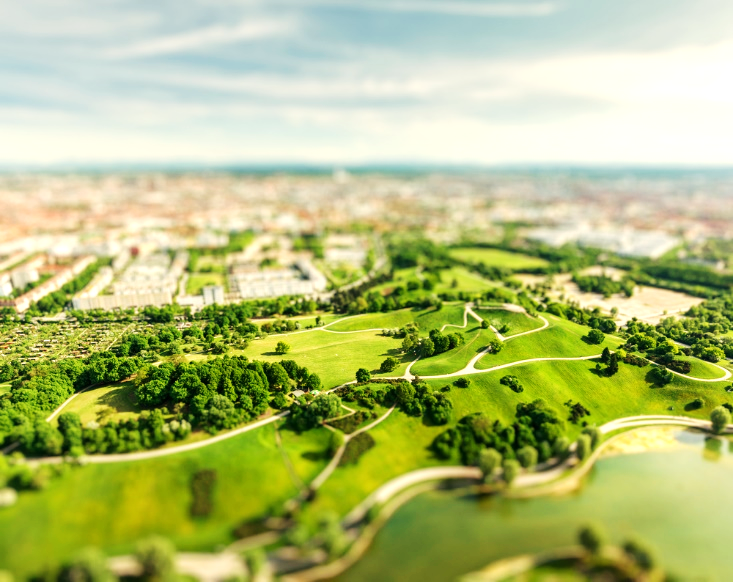 Самара….....93km
Тольятти…..145km
Удаленность от населенных пунктов:
Москва….....850km
Кластер 1 		МК 2400(действ) 
Богатовский район         	МТК 2500 
			МТК 2500 
			кормовой центр 
			нетелиный центр
МТК  2500 + 
Кормовой центр
МТК 2500 +
Нетелиный центр
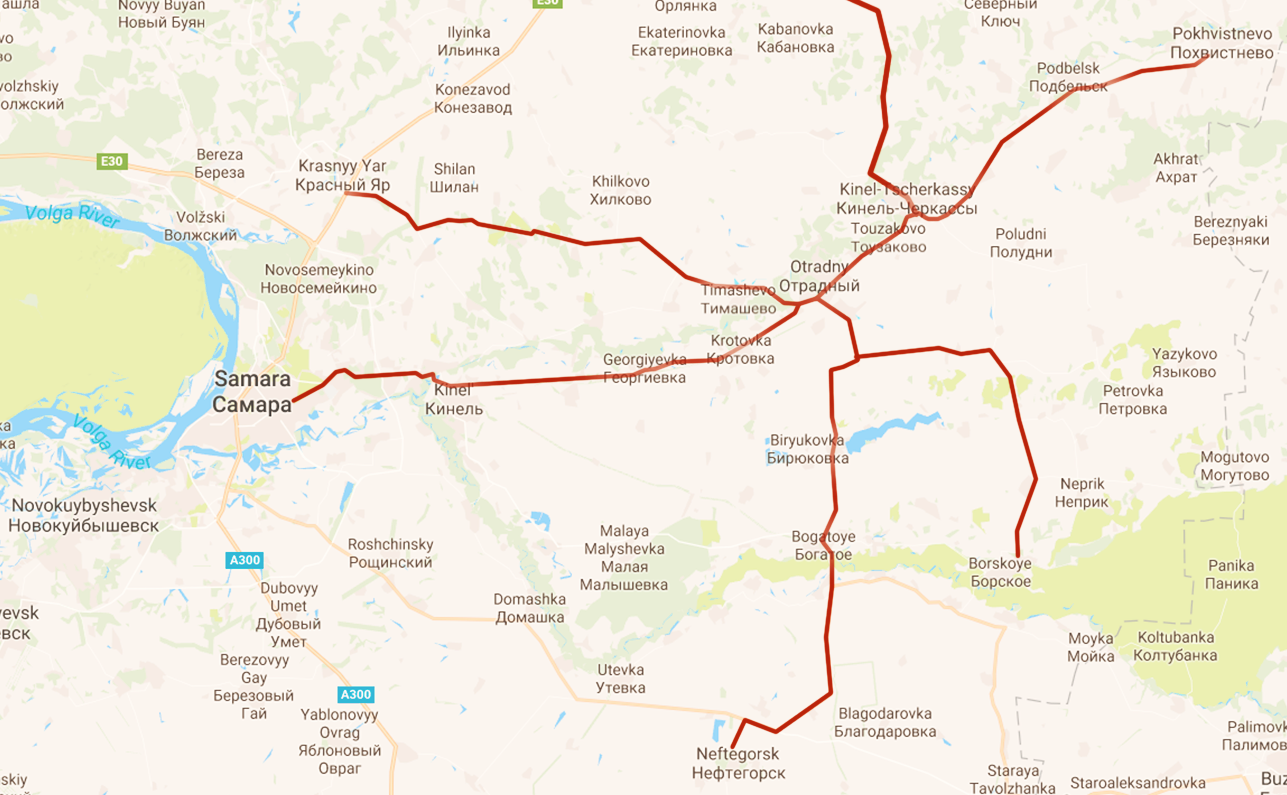 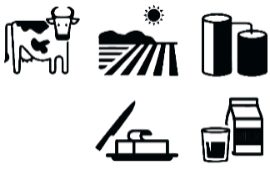 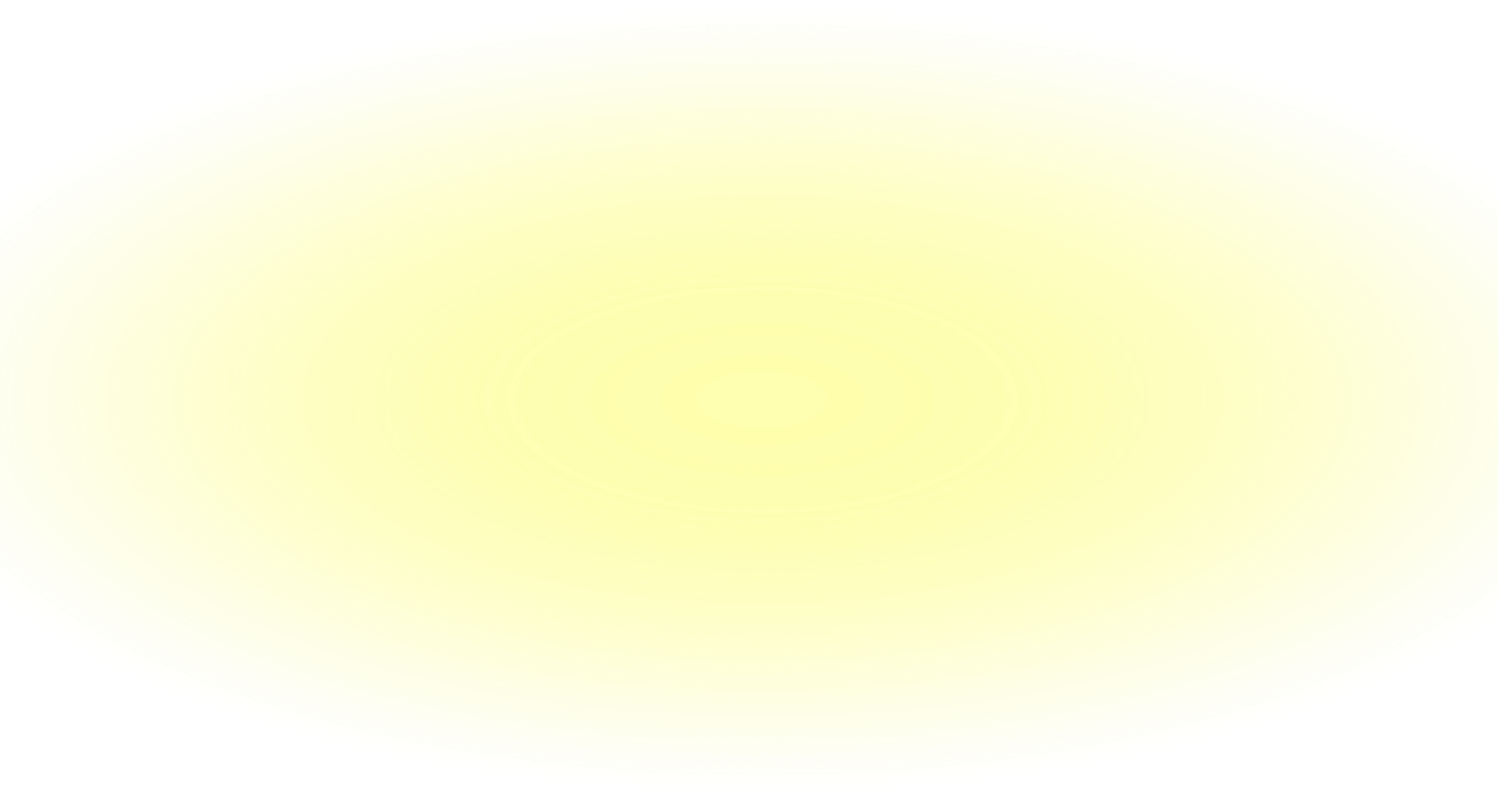 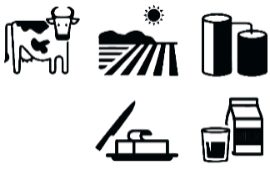 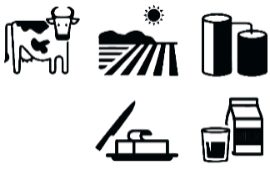 Откормочный комплекс
Кластер 2 		МТК 2500 
Борский район 		МТК 2500 
			кормовой центр 

Кластер 3 		МТК 2500 
Шенталинский район 	МТК 2500 
			кормовой центр 
			нетелиный центр 
			откормочный комплекс

Завод                       200-350-500 т/с
г. Отрадный
Завод 
г. Отрадный
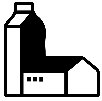 МТК 2500+
Кормовой центр
Действующий 
МК 2400 с. Беловка
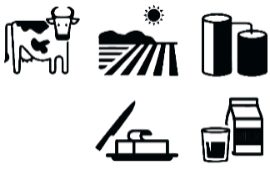 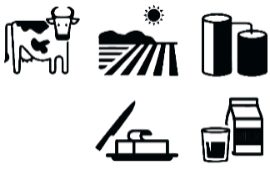 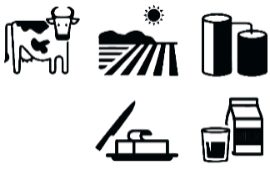 МТК  2500+
Кормовой центр
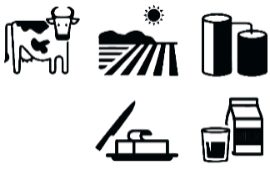 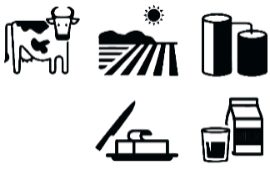 Молочно-товарный комплекс 2500
МТК 2500 +
Нетелиный центр
Удаленность от транспортных путей:
Железнодорожные пути
3km
Автомагистраль Самара-граница с Казахстаном М32(А300) 180km
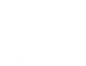 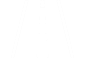 Федеральная трасса 
«Москва-Челябинск» M5(E30)
80km
Международный аэропорт «Курумоч» 100km
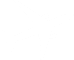 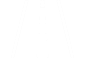 ИННОВАЦИОННЫЕ ТЕХНОЛОГИИ В ЖИВОТНОВОДСТВЕ
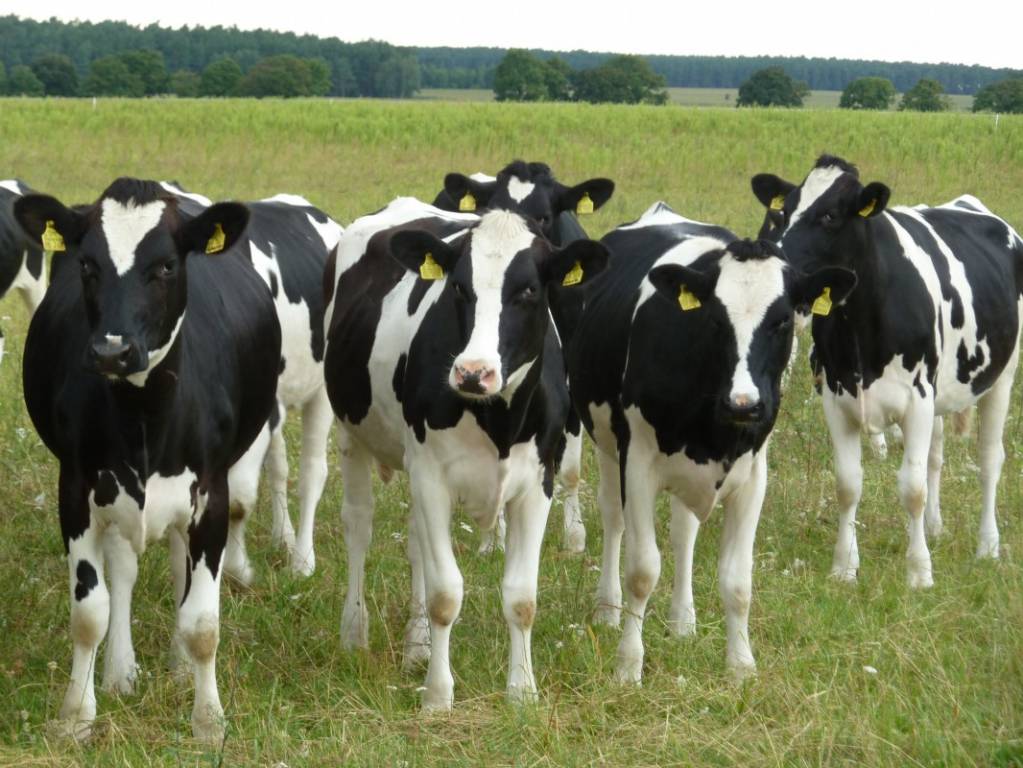 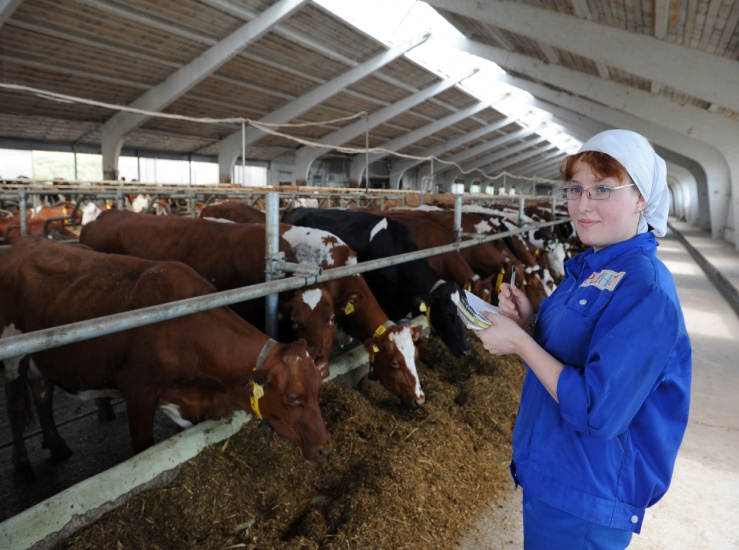 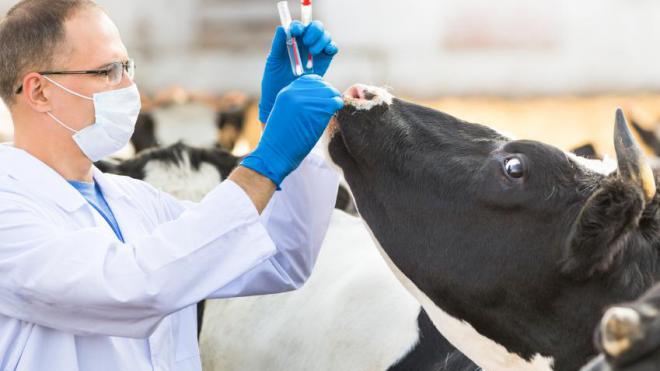 Централизация зоотехнического,
 ветеринарного и инженерного сервисов
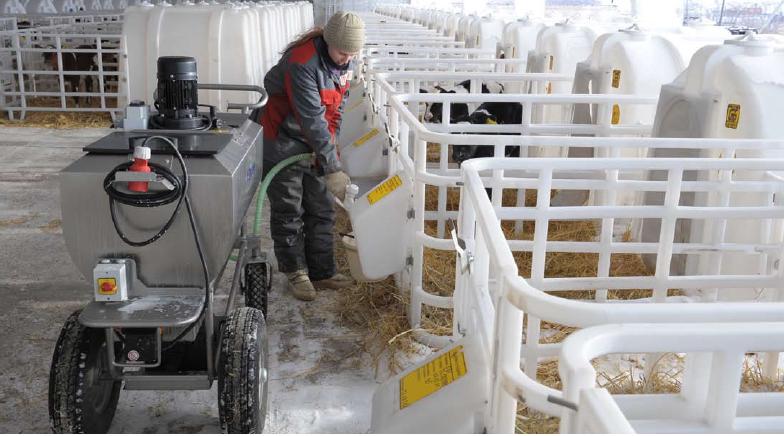 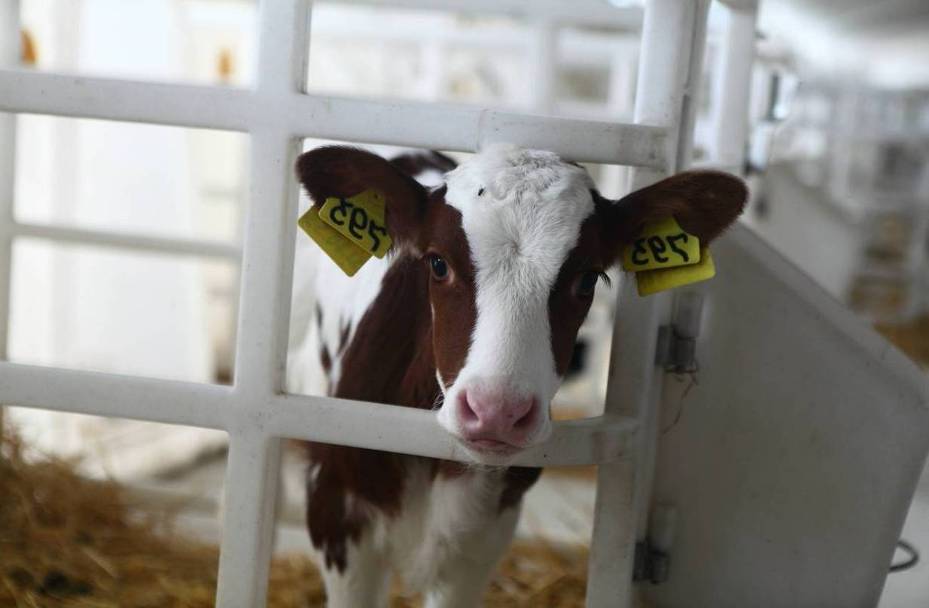 Центры селекции и выращивания ремонтного молодняка
ИННОВАЦИОННЫЕ ТЕХНОЛОГИИ В ЖИВОТНОВОДСТВЕ
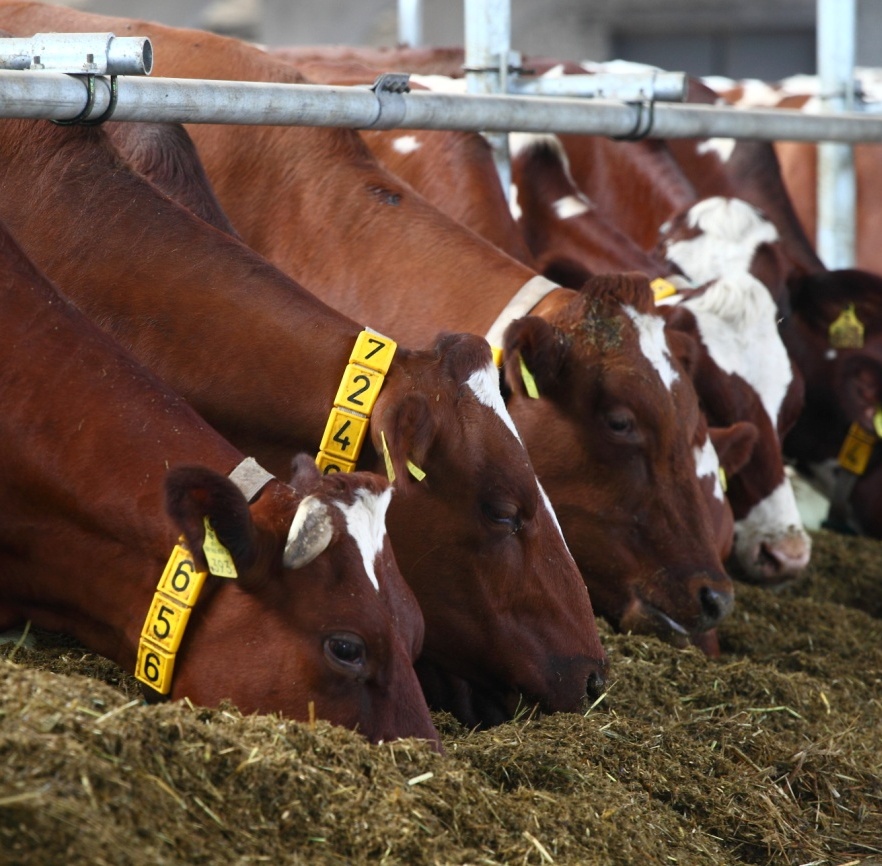 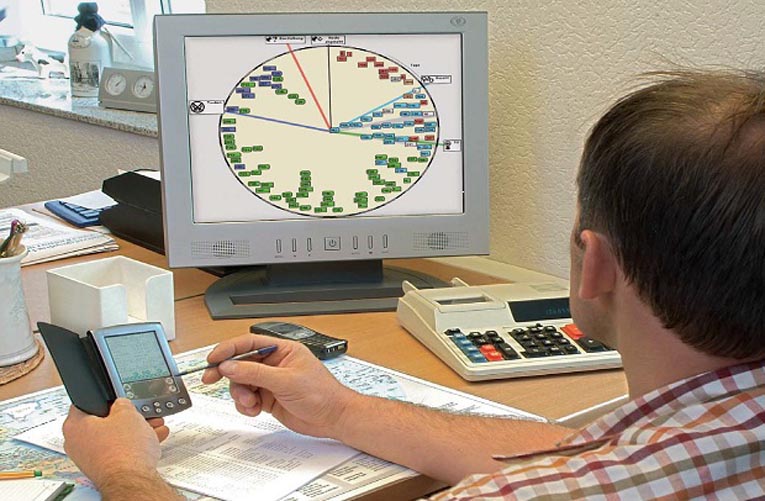 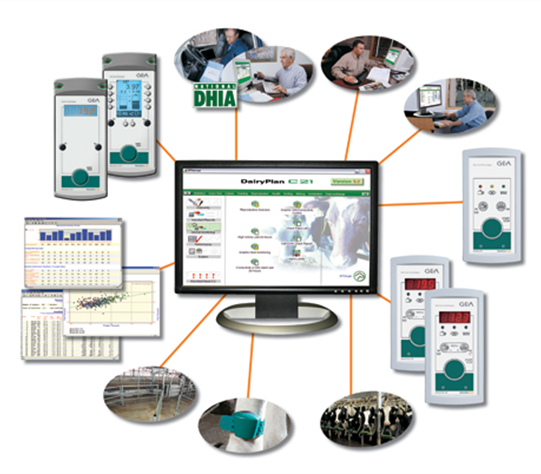 Эффективное кормление
Инновационный 
	менеджмент
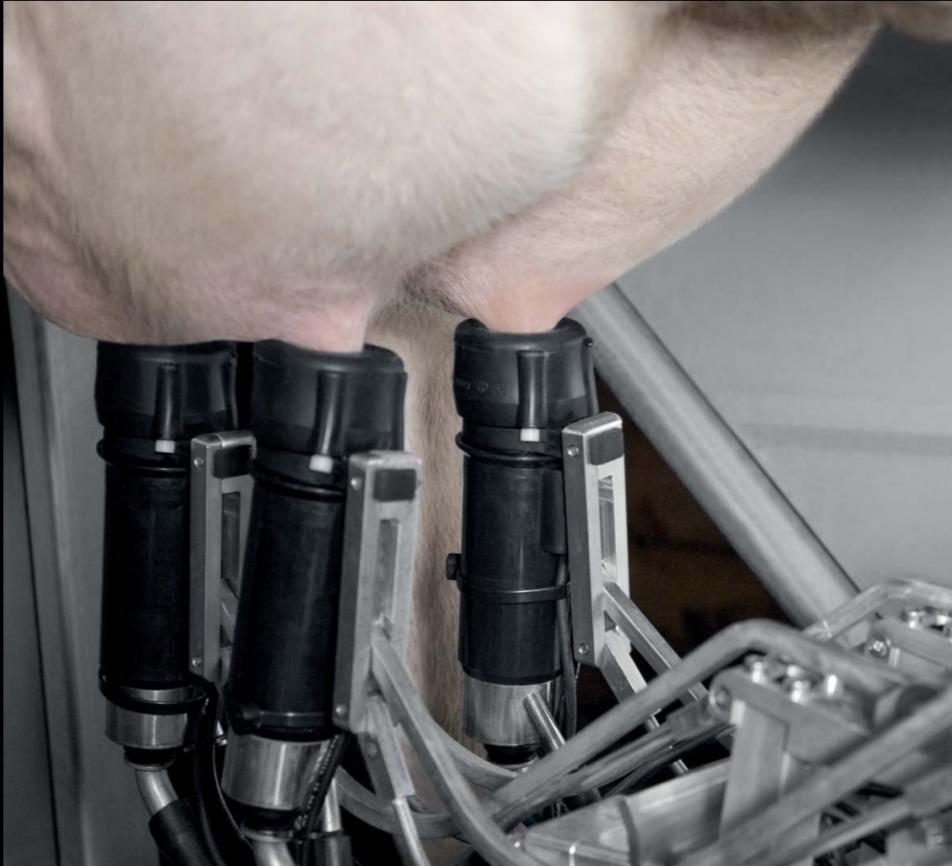 Автоматизация
       рутинных процессов
Комфорт для животных
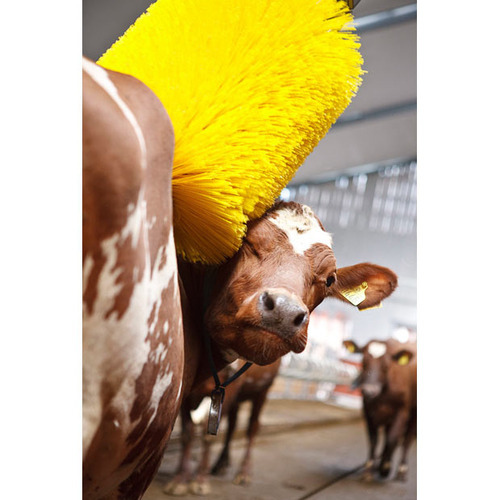 Оптимизация затрат на всех этапах
ИННОВАЦИОННЫЕ ТЕХНОЛОГИИ В ПОДГОТОВКЕ КАДРОВ
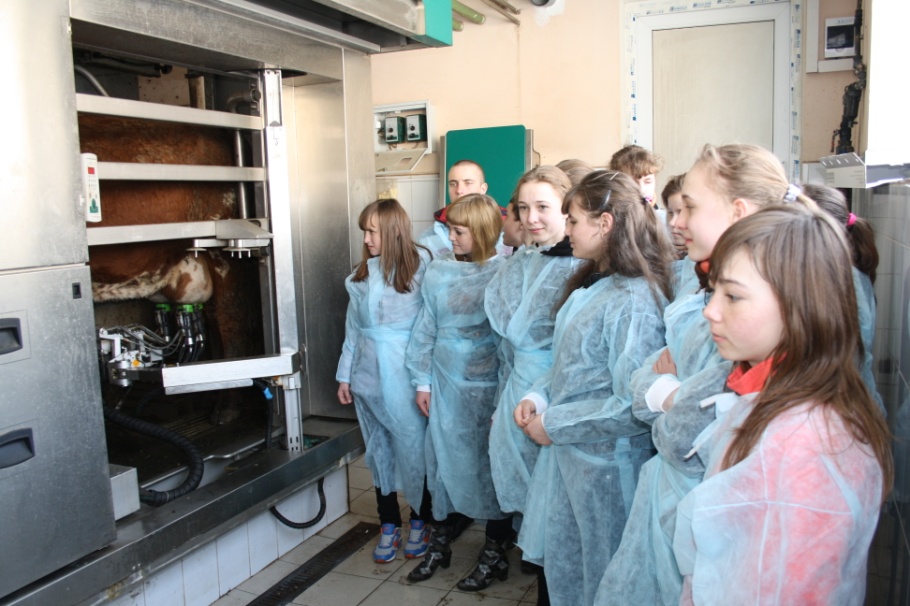 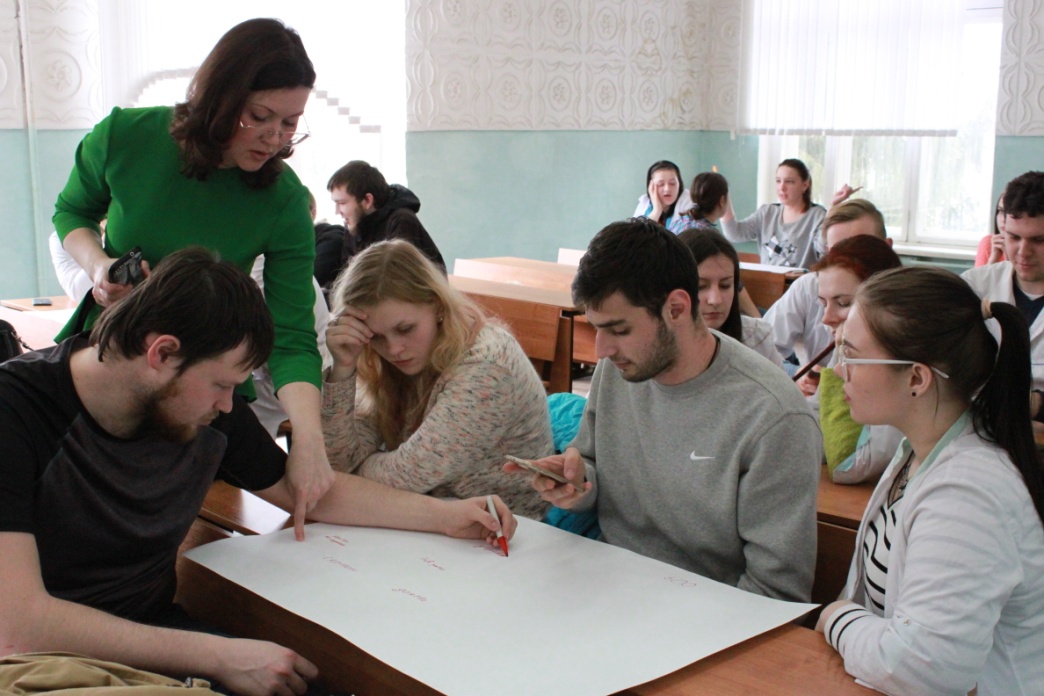 ПРАКТИКООРИЕНТИРОВАННОЕ 
ОБУЧЕНИЕ СТУДЕНТОВ
КОРПОРАТИВНАЯ ПРОГРАММА «ШКОЛЬНИК - 
	СТУДЕНТ - 
		СОТРУДНИК»
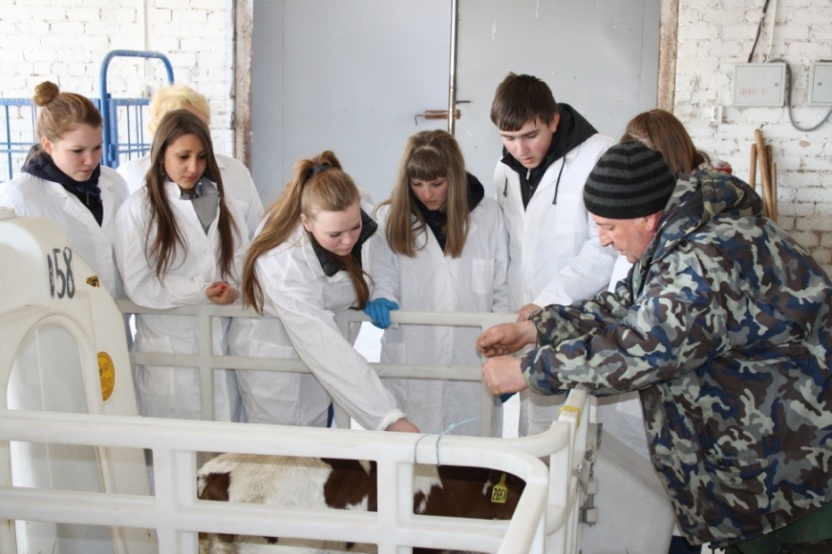 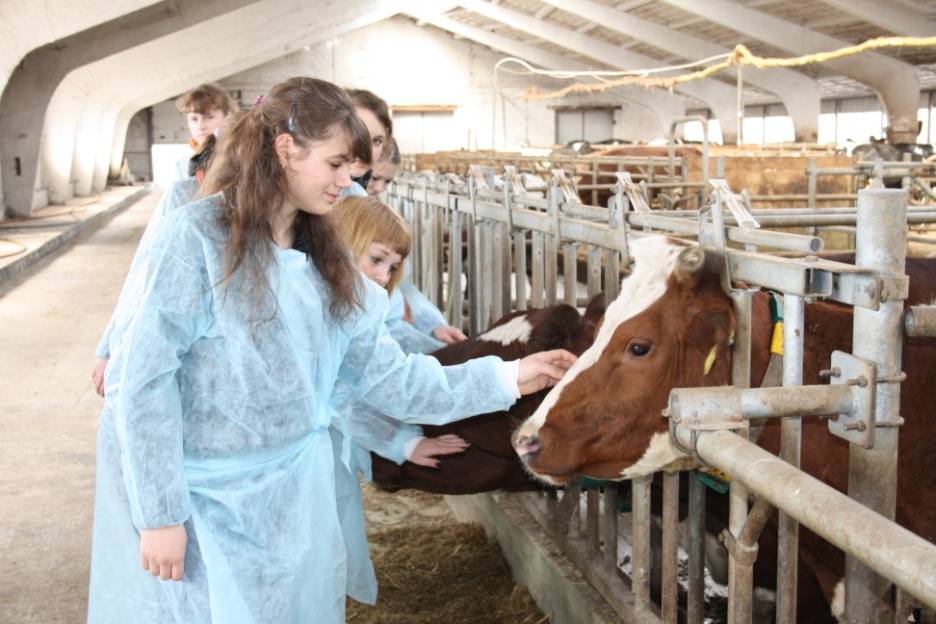 ВНЕДРЕНИЕ ЛУЧШИХ ТЕХНОЛОГИЙ В СОТРУДНИЧЕСТВЕ 
С МИРОВЫМИ ЛИДЕРАМИ
МОЛОКО
ЭТАПЫ РЕАЛИЗАЦИИ ПРОЕКТА
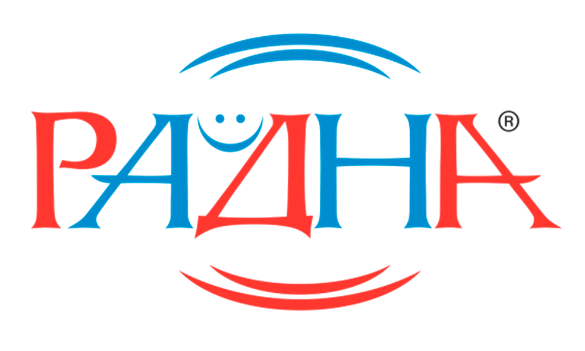 СИЛА и ЗДОРОВЬЕ
Шенталинский район 
МТК 2500 + кормовой центр 
МТК 2500 + нетелиный центр
3-я очередь молокозавода 500т/с

Борский район
МТК 2500 + кормовой центр
МТК 2500
2-я очередь молокозавода 350т/с

Богатовский район
МТК 2500 + кормовой центр 
МТК 2500 + нетелиный центр 
1-ая очередь молокозавода 200т/с
ТРЕТИЙ  ЭТАП
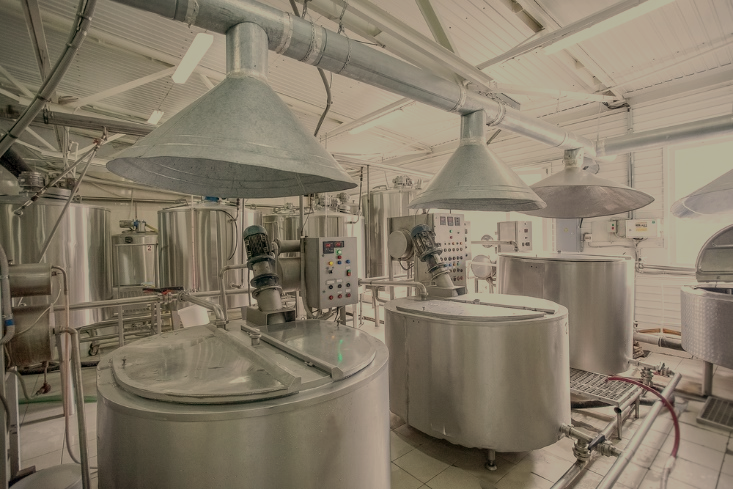 СТРОИТЕЛЬСТВО ЗАВОДА ПО ПЕРЕРАБОТКЕ МОЛОКА МОЩНОСТЬЮ 

200 – 350 – 500 тонн в сутки
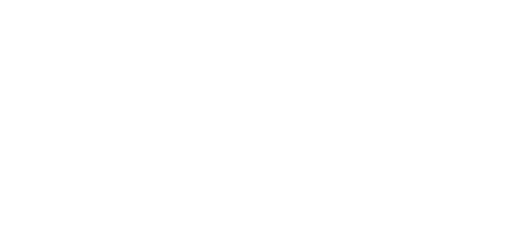 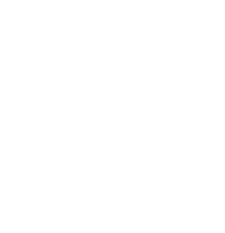 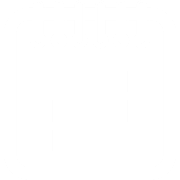 Бюджетная эффективность за 10 лет:                2,5 млрд. рублей
Создание 240 рабочих мест
Срок окупаемости: 5 лет
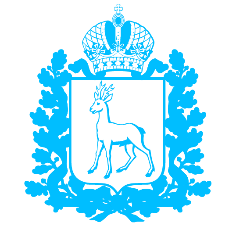 PI: 1,39
IRR: 31%
NPV: 3 975 млн. руб.
Ставка дисконтирования: 10%
Сроки реализации:
Объем инвестиций
2 200 млн. руб.
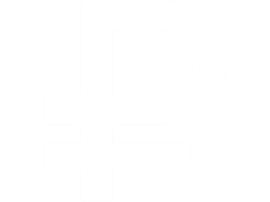 2 ЭТАП:
350 т/сутки
12 месяцев
3 ЭТАП:
500 т/сутки
12 месяцев
1 ЭТАП: 
200 т/сутки
12 месяцев
МОЛОКО
ПРОДУКЦИЯ ЗАВОДА

200 – 350 – 500 тонн в сутки
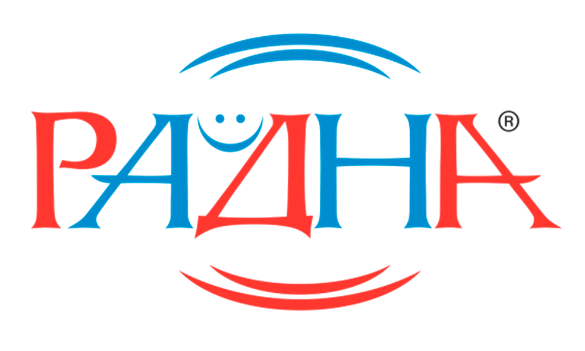 СИЛА и ЗДОРОВЬЕ
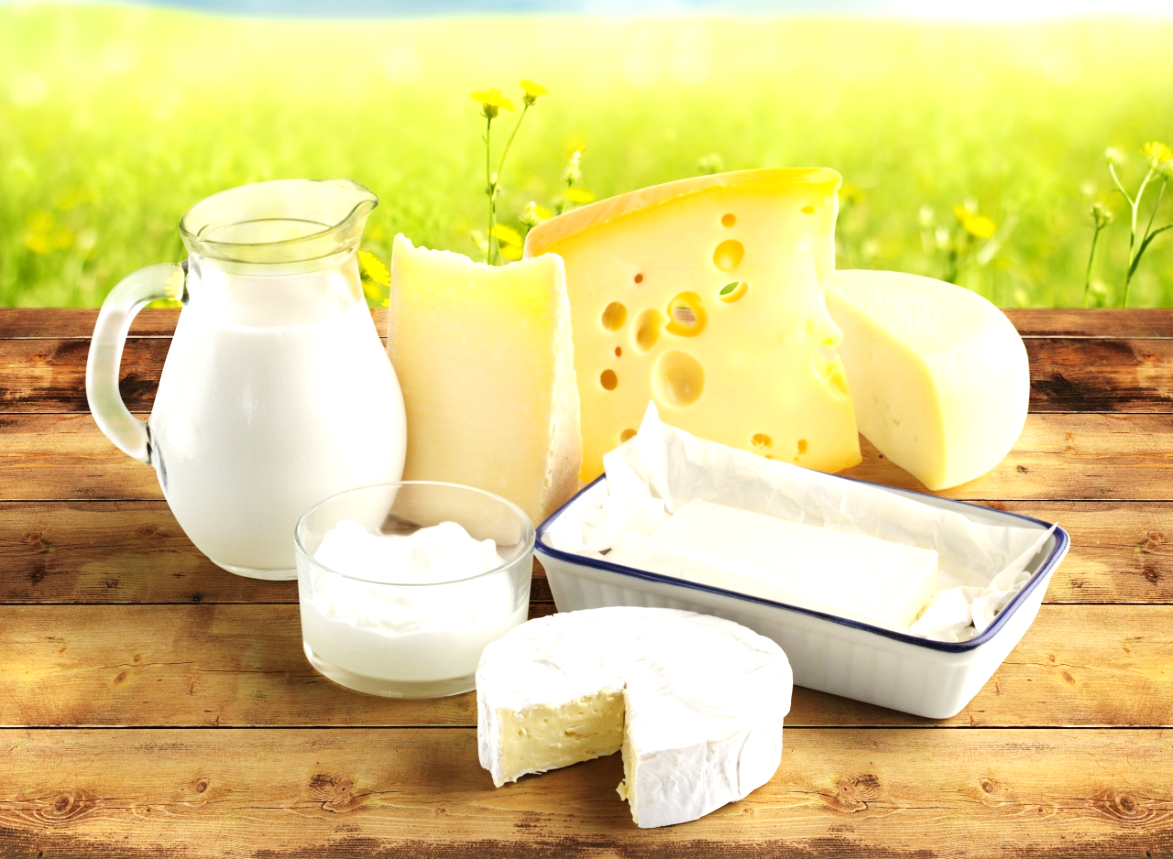 МОЛОКО ПИТЬЕВОЕ ПАСТЕРИЗОВАННОЕ
МОЛОКО УЛЬТРАПАСТЕРИ-ЗОВАННОЕ
СЫР
КЕФИР
РЯЖЕНКА
ЙОГУРТЫ
СМЕТАНА
СЛИВКИ
СЛИВОЧНОЕ МАСЛО
ТВОРОГ
КЛЮЧЕВЫЕ ФИНАНСОВЫЕ ПОКАЗАТЕЛИ ПРОЕКТА
NPV = 14 892 млн. руб. 
Подтверждает целесообразность и высокую эффективность  инвестиций
IRR = 24,6% 
Внутренняя норма доходности с учетом терминального периода показывает его инвестиционную привлекательность, поскольку IRR Проекта превышает значение средневзвешенной стоимости капитала в течение периода

PI = 1,26
Индекс рентабельности инвестиций > 1 

РВР =  8 лет
Период окупаемости проекта

Общий срок кредитования 15 лет по ставке менее 5%
При рыночной ставке 12,5%  срок окупаемости составит 12 лет  а ключевые показатели существенно ухудшатся, что говорит о необходимости применения льготной ставки и сохранения мер государственной поддержки на весь период реализации проекта
ЭКОНОМИЧЕСКИЕ РЕЗУЛЬТАТЫ:
ВРП: + 14 Млрд.руб. в год;  Бюджеты: +410 млн.руб. в год 
Производство товарного молока х2, поголовье КРС +30%
ФОТ=500 млн.руб. в год;   940 рабочих мест
МОЛОКО
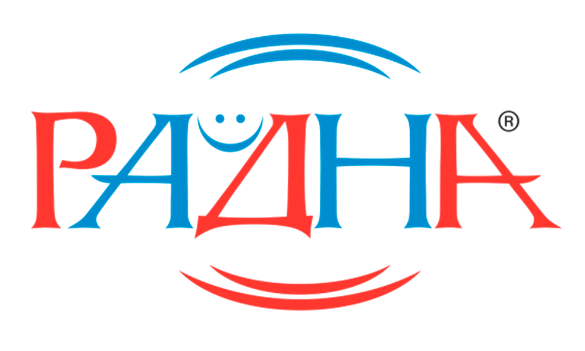 ЭКОНОМИЧЕСКАЯ ЭФФЕКТИВНОСТЬ ПРОЕКТА
СИЛА и ЗДОРОВЬЕ
СОЦИАЛЬНО-ЭКОНОМИЧЕСКАЯ ЭФФЕКТИВНОСТЬ ПРОЕКТА
МЕРЫ ГОСУДАРСТВЕННОЙ ПОДДЕРЖКИ
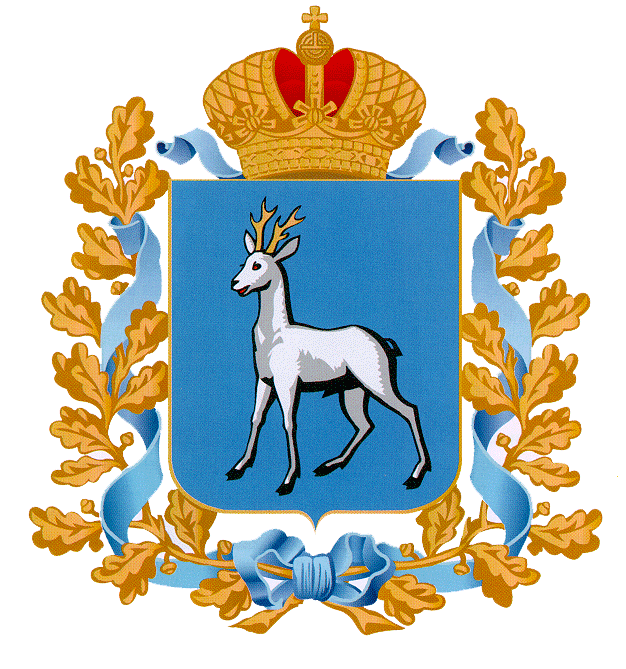 РЕГИОНАЛЬНЫЙ УРОВЕНЬ:
ФЕДЕРАЛЬНЫЙ УРОВЕНЬ:
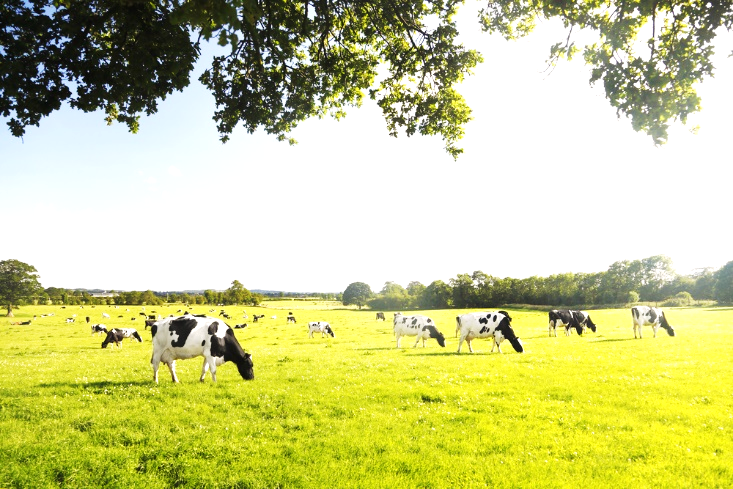 Компенсация капитальных затрат -20%
Субсидии на покупку нетелей -50% Субсидии на производство молока, приобретение техники и оборудования
Льготное кредитование 
по ставке не выше 5%
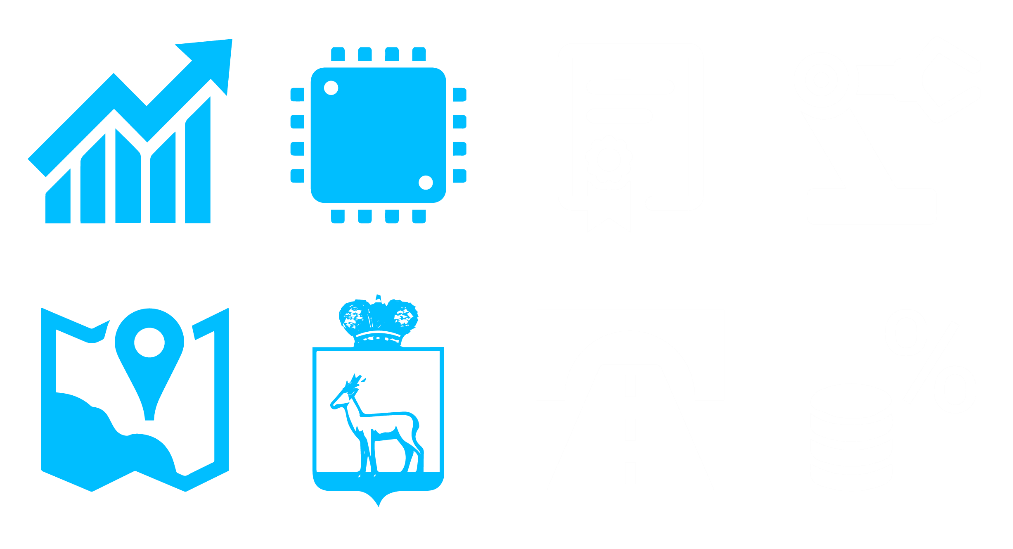 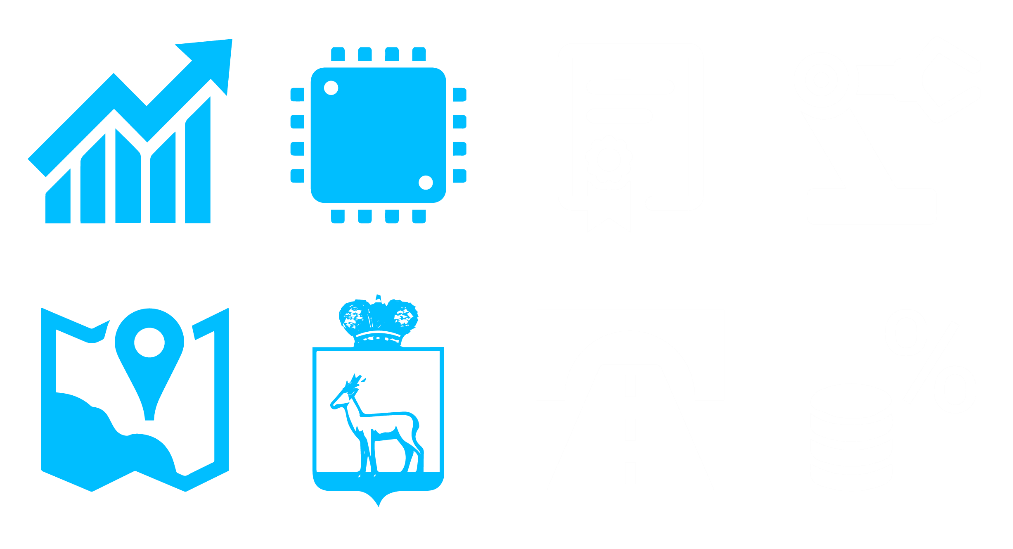 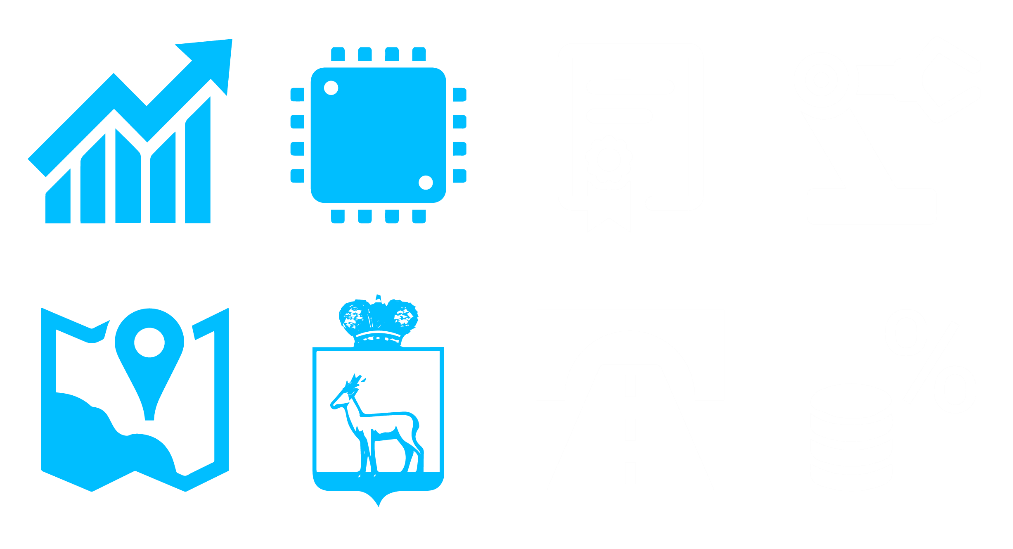 Компенсация расходов на создание инфраструктуры: электро-, газо-, водоснабжение, подъездные дороги
Возмещение  
части инвестиций – 30%
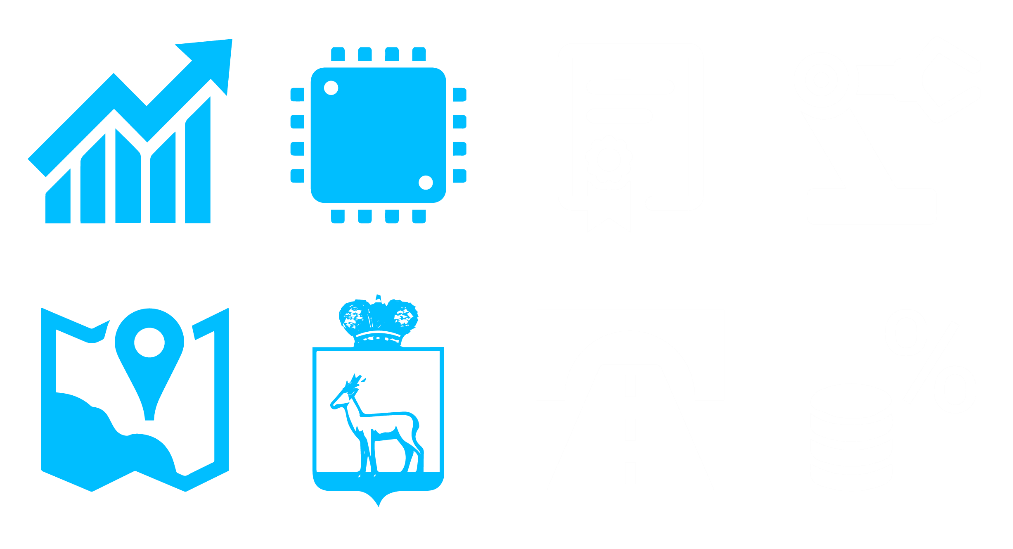 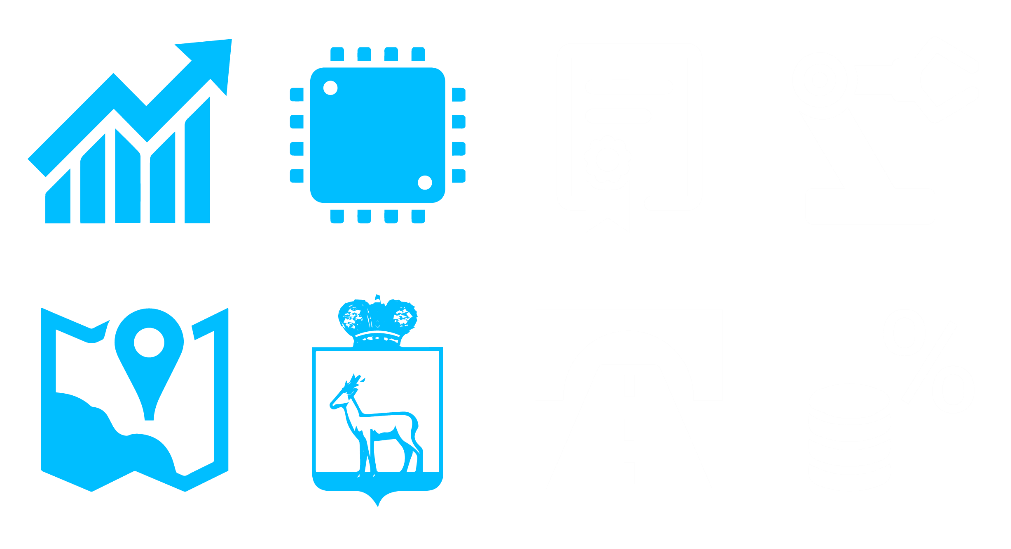 Федеральные программы поддержки молочной отрасли Льготное налогообложение
Целевая подготовка кадров 
Развитие социальной сферы: культуры, медицины, образования
Строительство жилья для специалистов
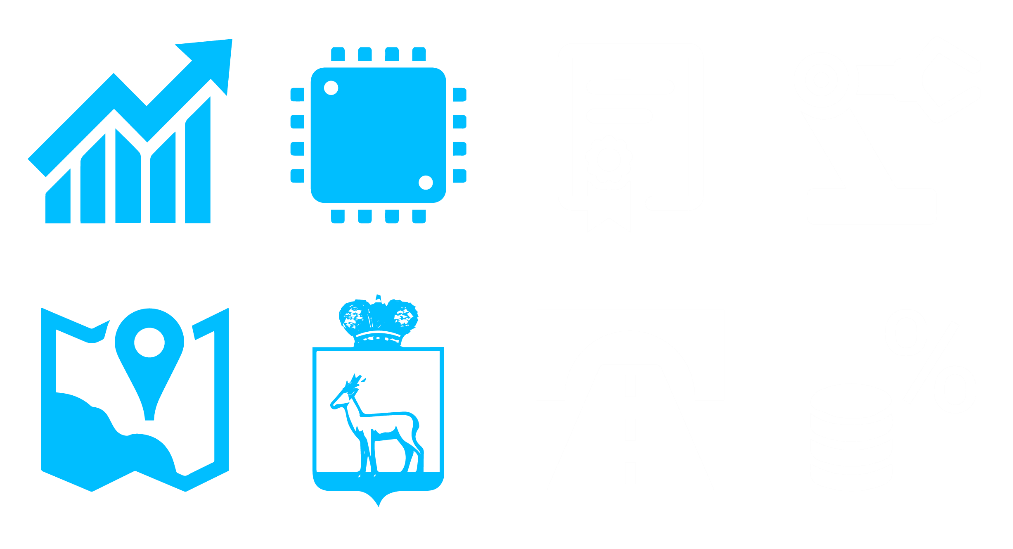 СПАСИБО ЗА ВНИМАНИЕ!
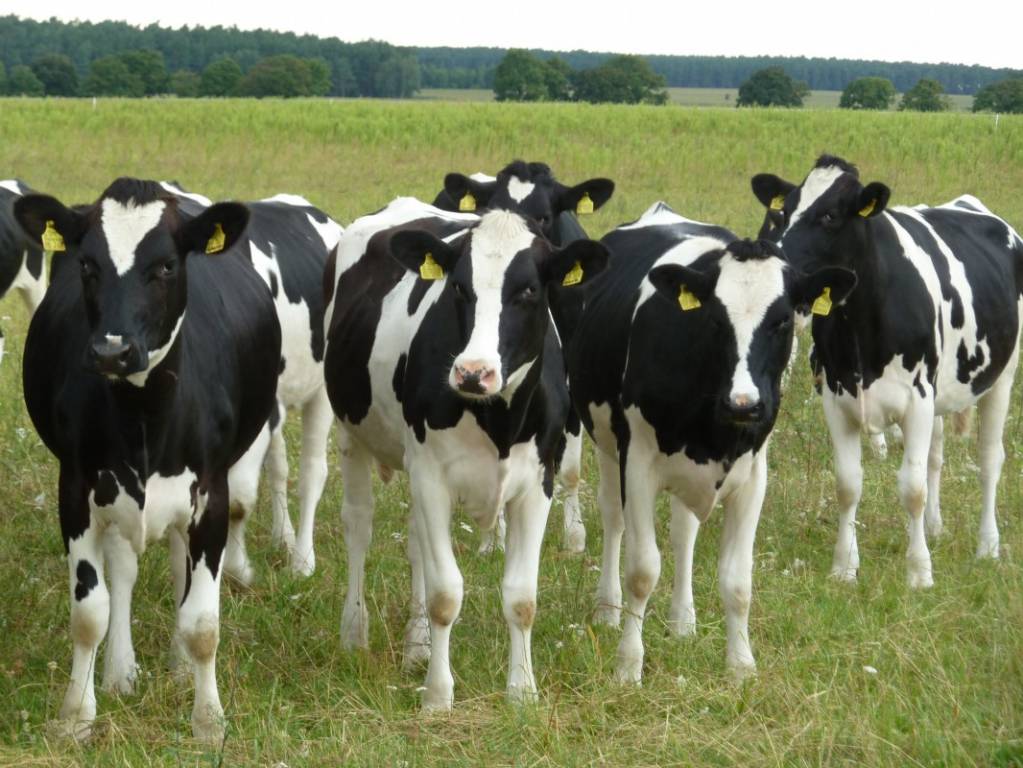